FidelityFX CAS
Lou Kramer, Developer Technology Engineer, AMD
Legal
This presentation contains forward-looking statements concerning Advanced Micro Devices, Inc. (AMD) including, but not limited to, the features, functionality, performance, availability, timing, pricing, expectations and expected benefits of AMD’s current and future products, which are made pursuant to the Safe Harbor provisions of the Private Securities Litigation Reform Act of 1995. Forward-looking statements are commonly identified by words such as "would," "may," "expects," "believes," "plans," "intends," "projects" and other terms with similar meaning. Investors are cautioned that the forward-looking statements in this presentation are based on current beliefs, assumptions and expectations, speak only as of the date of this presentation and involve risks and uncertainties that could cause actual results to differ materially from current expectations. Such statements are subject to certain known and unknown risks and uncertainties, many of which are difficult to predict and generally beyond AMD's control, that could cause actual results and other future events to differ materially from those expressed in, or implied or projected by, the forward-looking information and statements.  Investors are urged to review in detail the risks and uncertainties in AMD's Securities and Exchange Commission filings, including but not limited to AMD's Quarterly Report on Form 10-Q for the quarter ended March 30, 2019.
2
|   AMD DEVELOPER DAY | June 19th, 2019
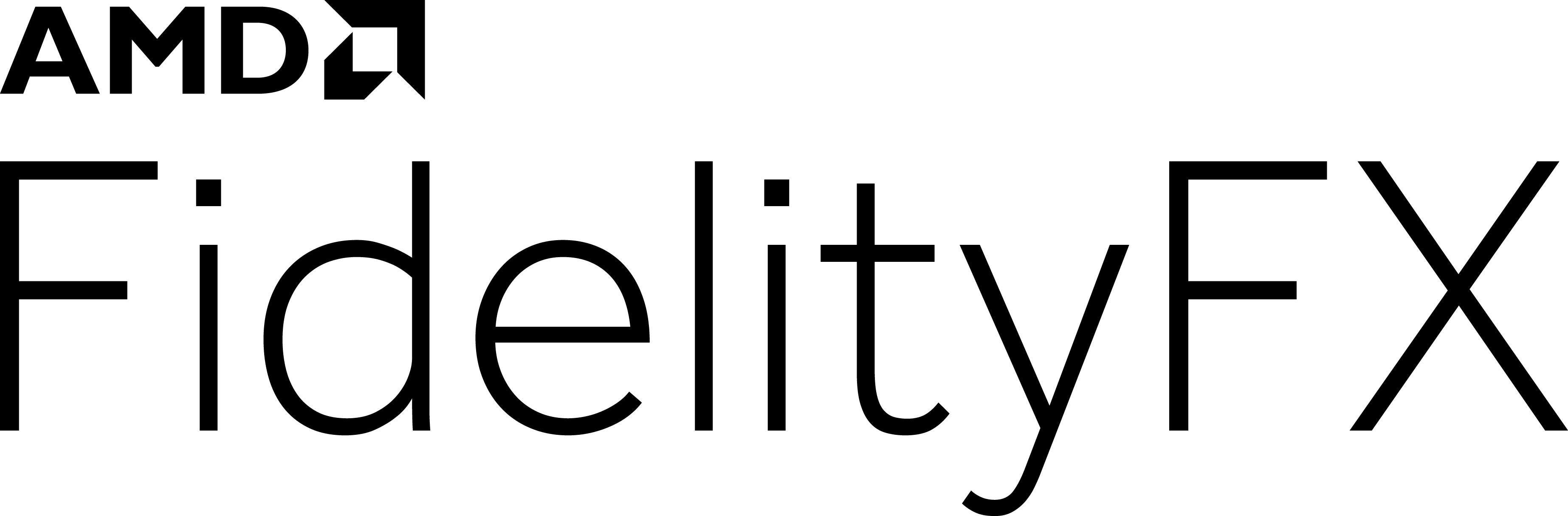 Group of image quality-enhancing techniques developedby AMD

	Hosted on GPUOpen under 	the MIT license
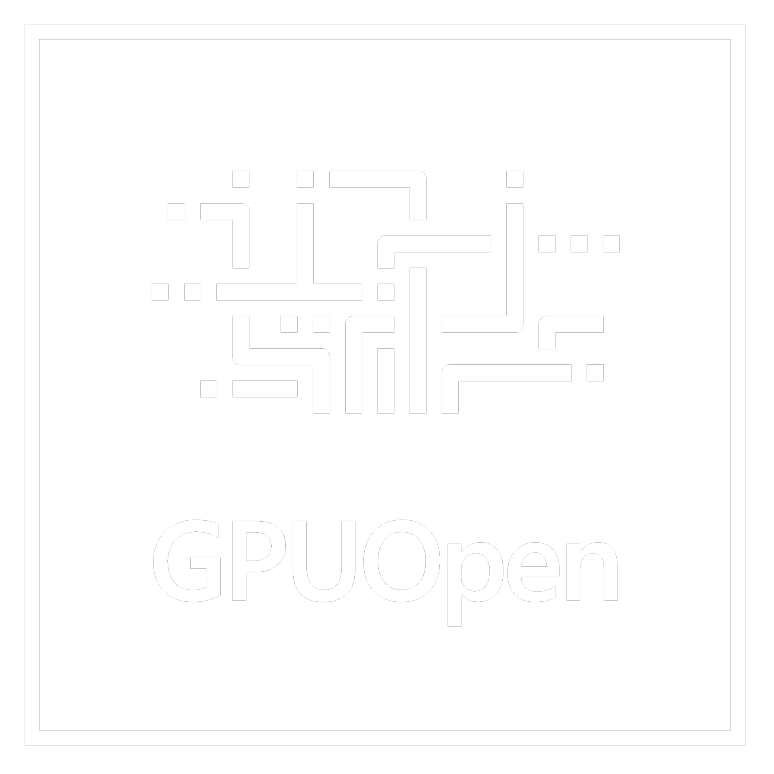 3
|   AMD DEVELOPER DAY | June 19th, 2019
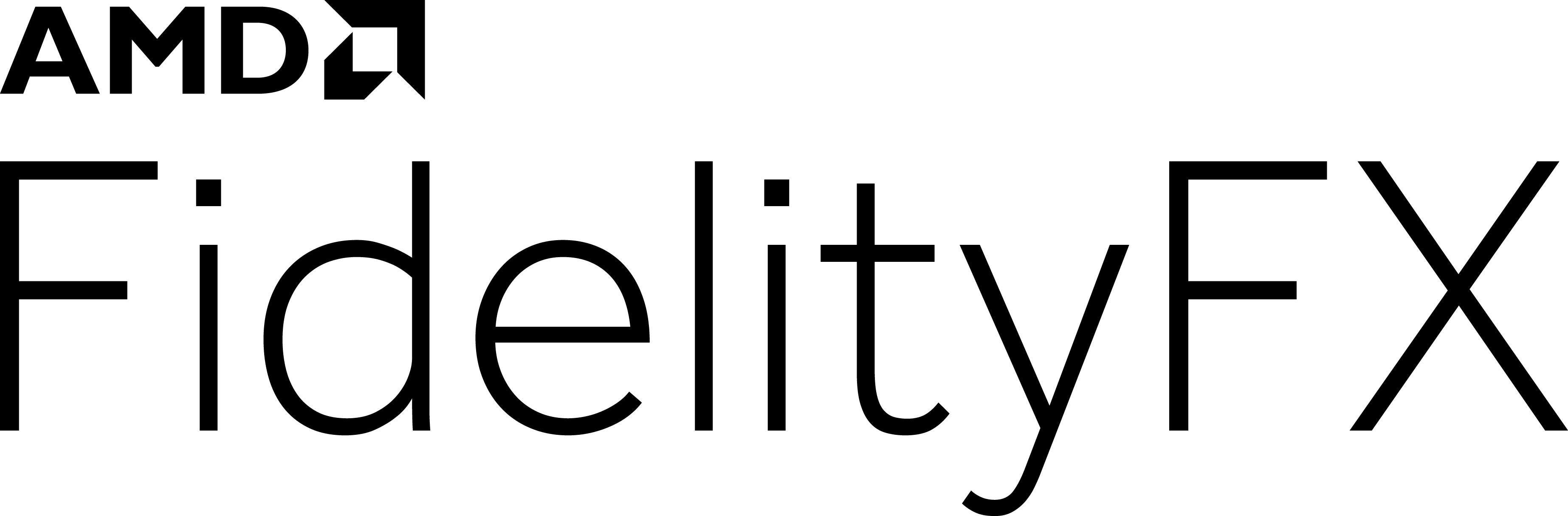 Group of image quality-enhancing techniques developedby AMD

	Hosted on GPUOpen under 	the MIT license


This talk will only cover Contrast Adaptive Sharpening (CAS).
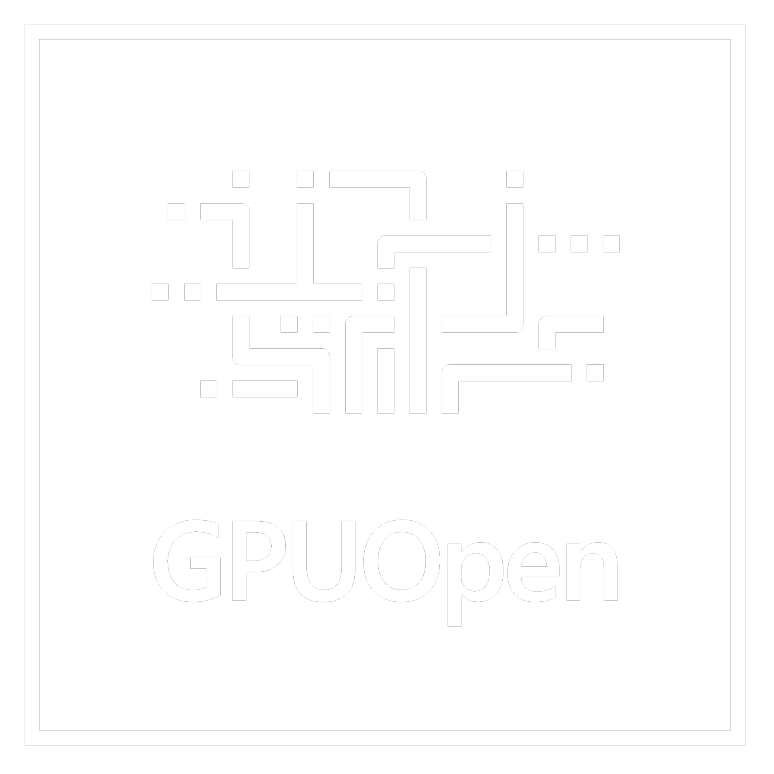 4
|   AMD DEVELOPER DAY | June 19th, 2019
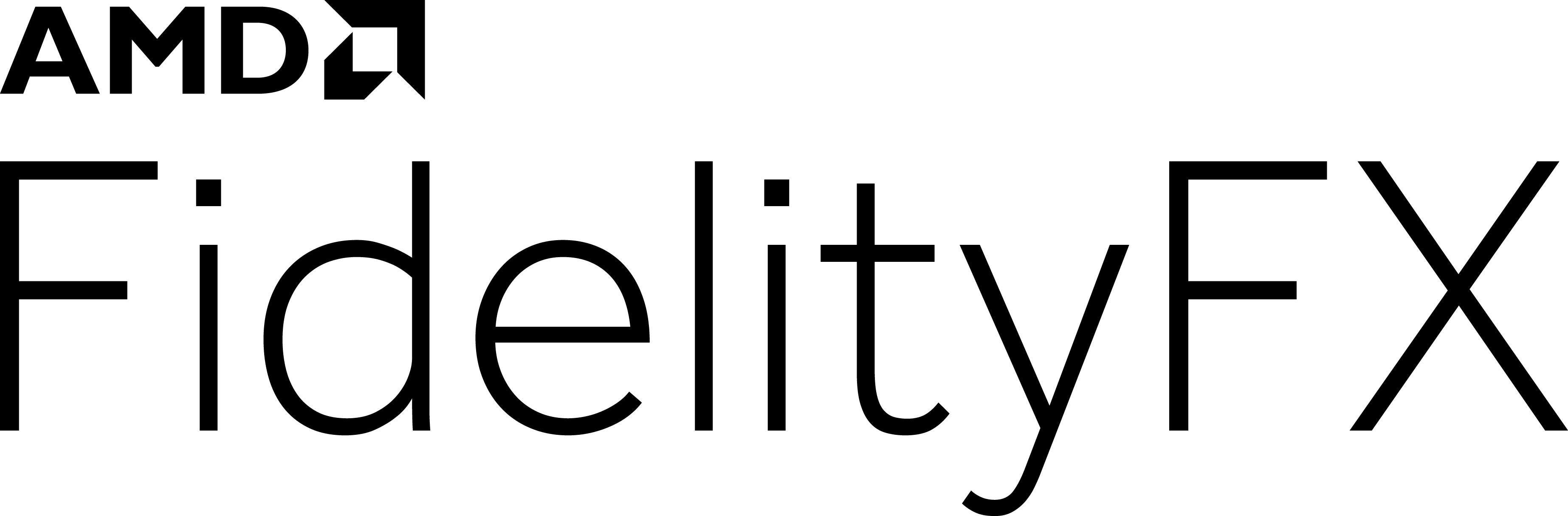 Group of image quality-enhancing techniques developedby AMD

	Hosted on GPUOpen under 	the MIT license


This talk will only cover Contrast Adaptive Sharpening (CAS).
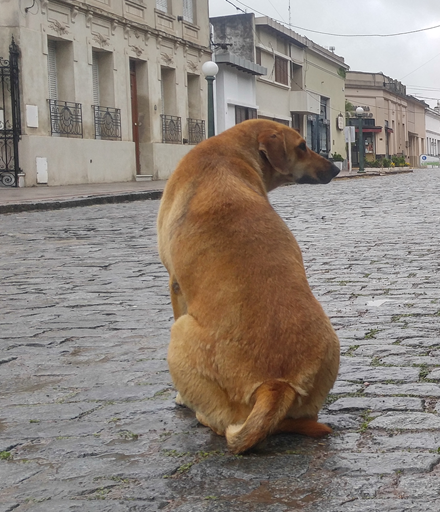 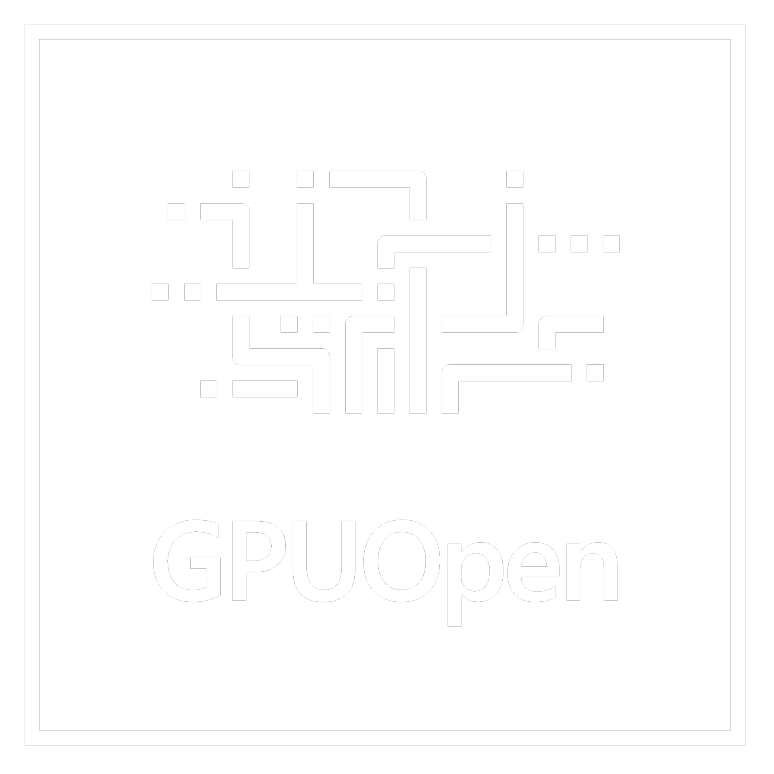 5
|   AMD DEVELOPER DAY | June 19th, 2019
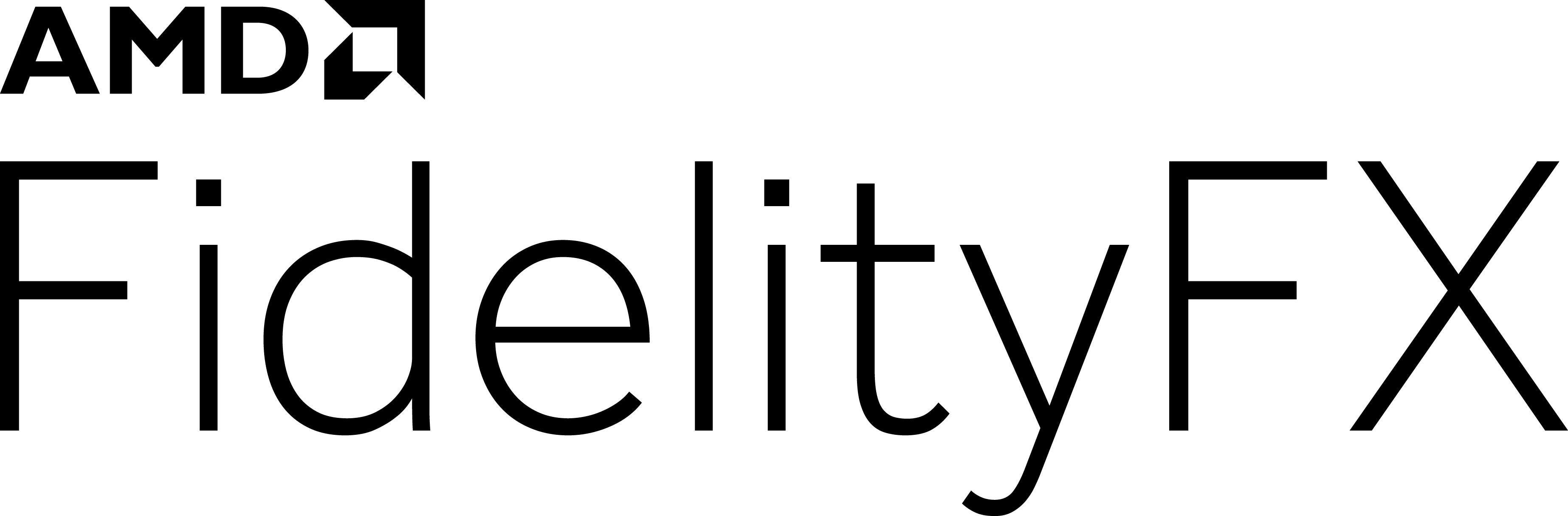 Group of image quality-enhancing techniques developedby AMD

	Hosted on GPUOpen under 	the MIT license


This talk will only cover Contrast Adaptive Sharpening (CAS).
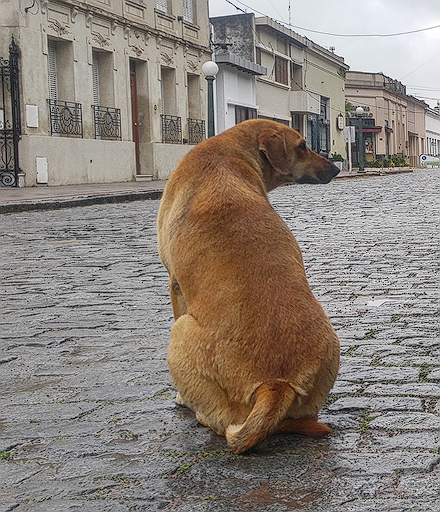 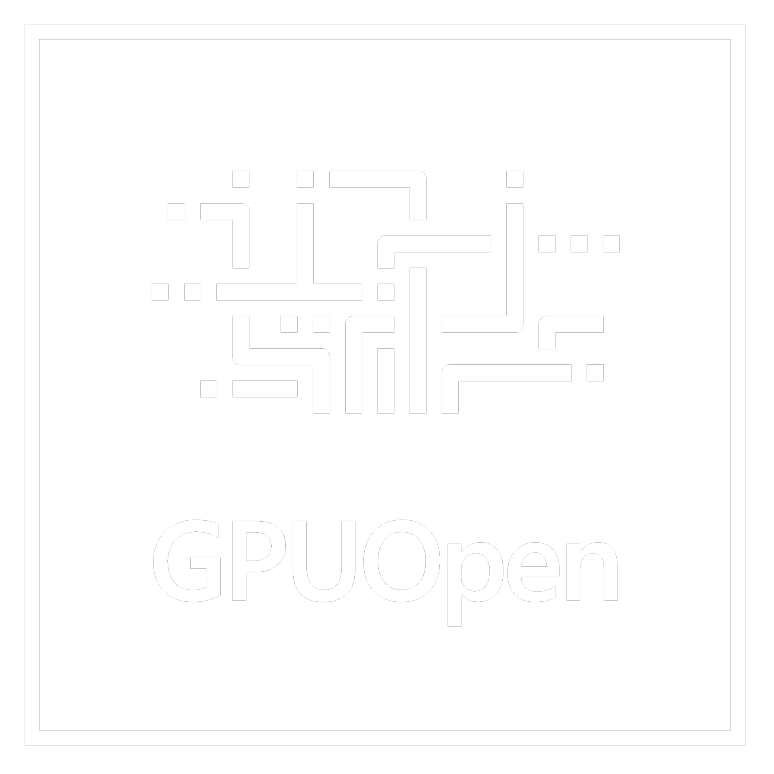 6
|   AMD DEVELOPER DAY | June 19th, 2019
Agenda
7
|   AMD DEVELOPER DAY | June 19th, 2019
Overview
Contrast Adaptive Sharpening (CAS)

For sharpening and optionally upsampling
Enhance sharpness and local high-frequency contrast
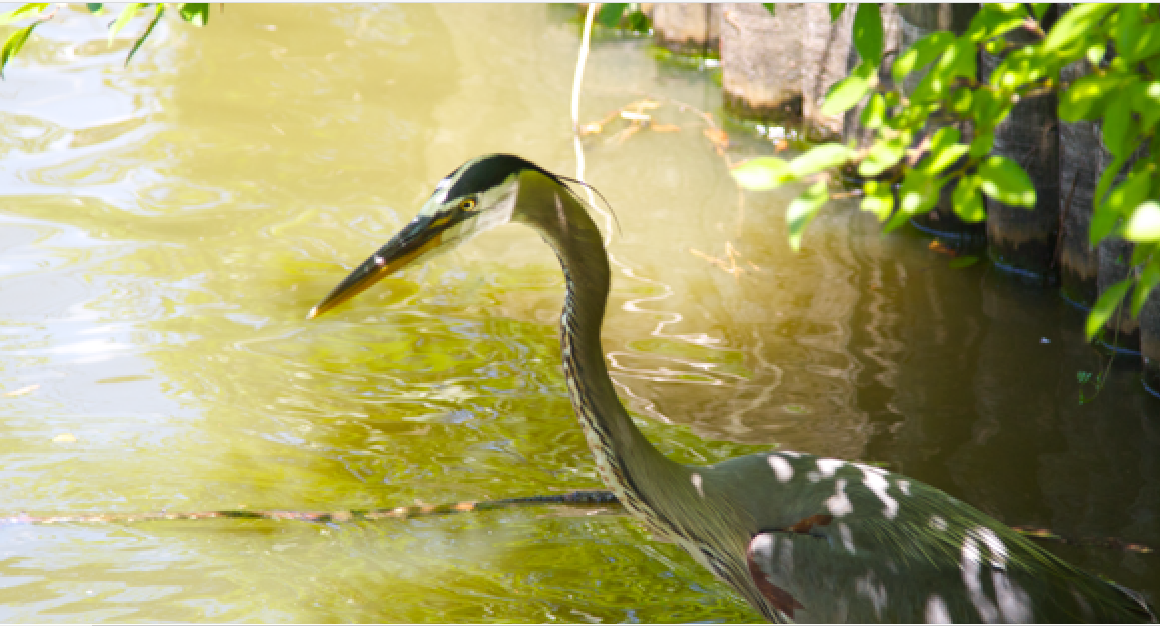 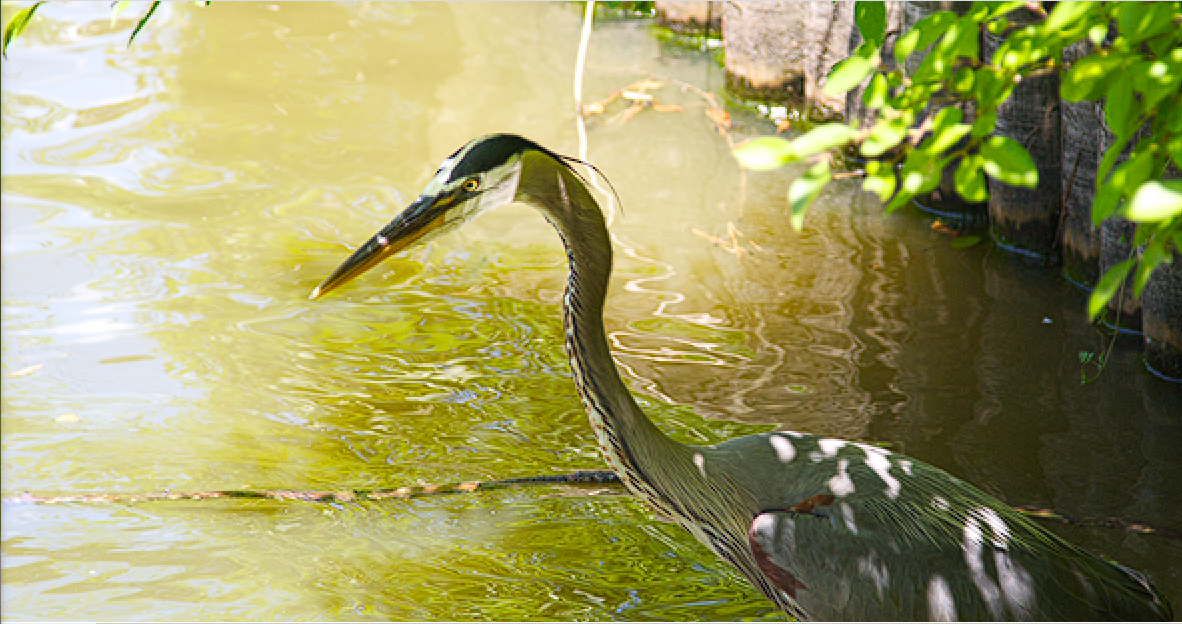 8
|   AMD DEVELOPER DAY | June 19th, 2019
Overview
Contrast Adaptive Sharpening (CAS)

For sharpening and optionally upsampling
Enhance sharpness and local high-frequency contrast




		No CAS
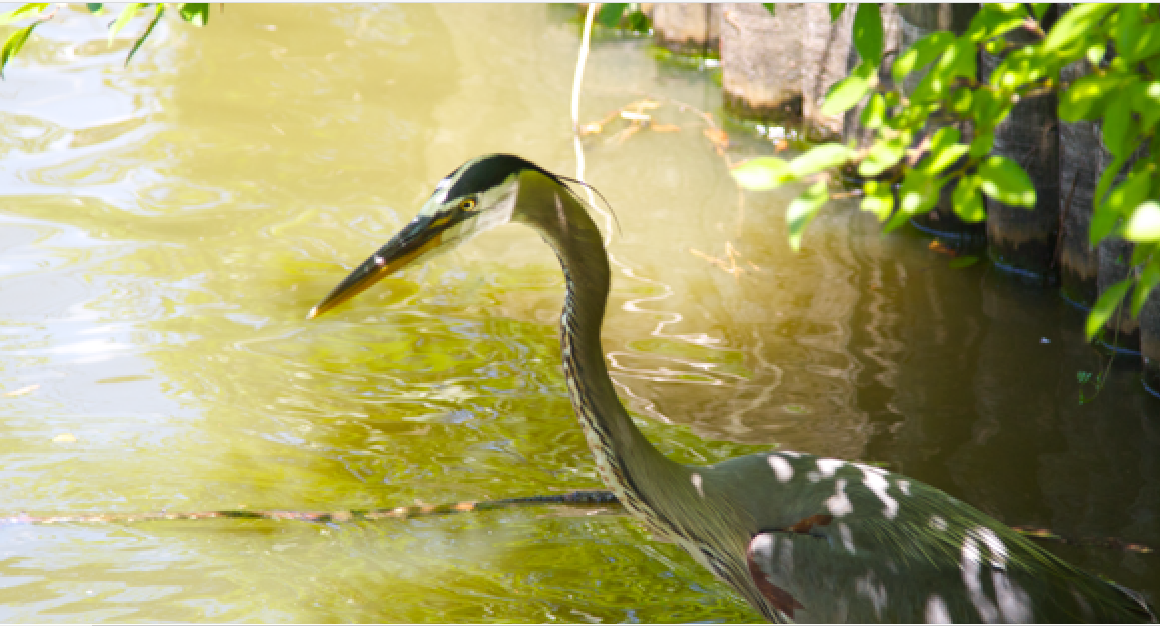 9
|   AMD DEVELOPER DAY | June 19th, 2019
Overview
Contrast Adaptive Sharpening (CAS)

For sharpening and optionally upsampling
Enhance sharpness and local high-frequency contrast




		CAS
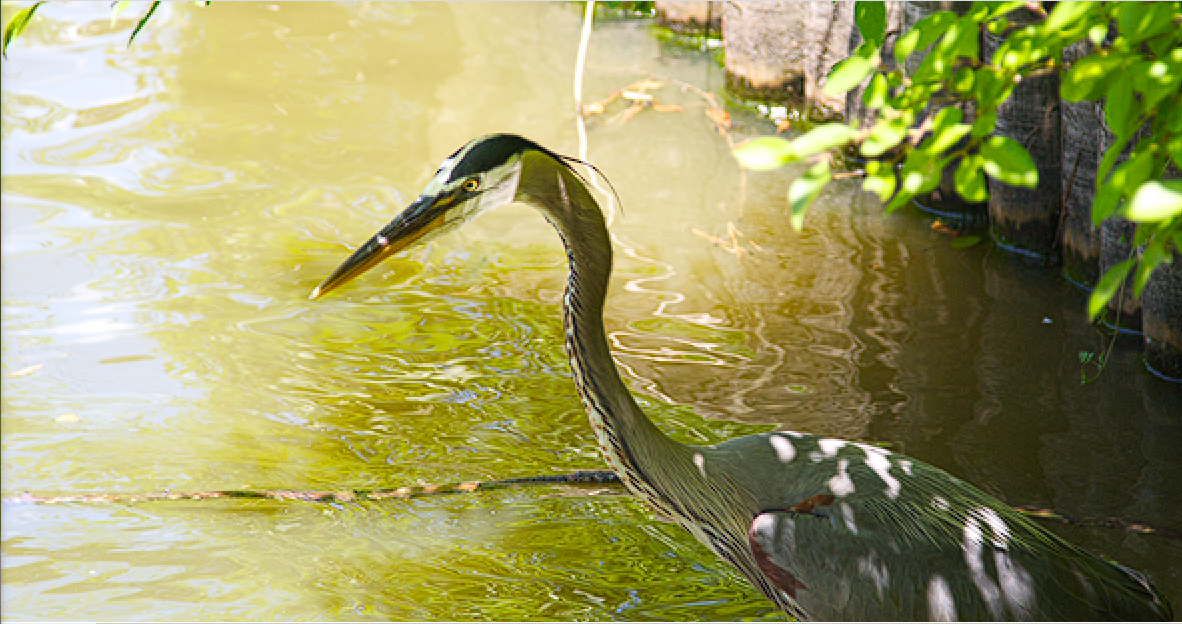 10
|   AMD DEVELOPER DAY | June 19th, 2019
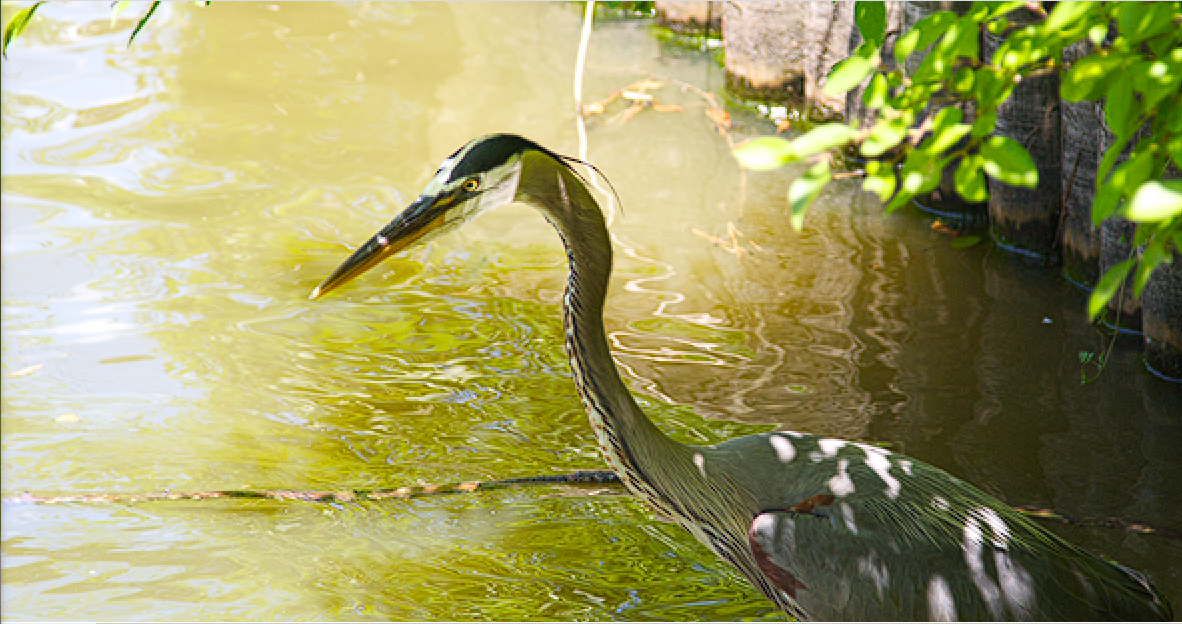 Overview
Contrast Adaptive Sharpening (CAS)

For sharpening and optionally upsampling
Enhance sharpness and local high-frequency contrast

Created to provide natural sharpness without artifacts with only low overhead
11
|   AMD DEVELOPER DAY | June 19th, 2019
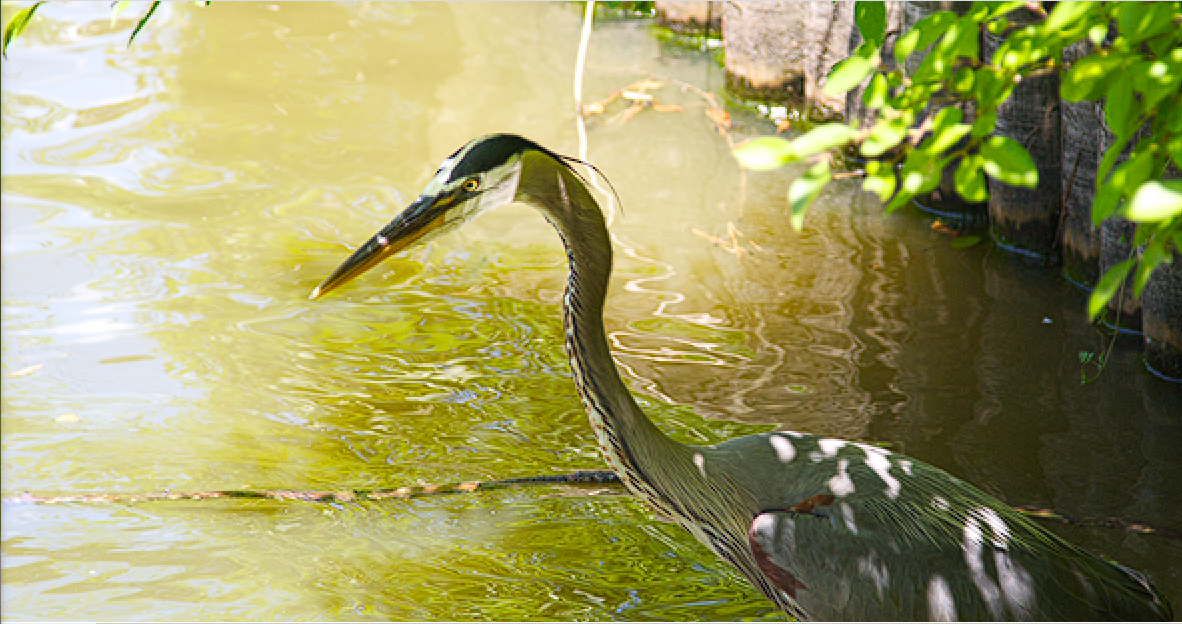 Overview
Contrast Adaptive Sharpening (CAS)

For sharpening and optionally upsampling
Enhance sharpness and local high-frequency contrast

Created to provide natural sharpness without artifacts with only low overhead

Upsampling feature was designed for Dynamic Resolution Scaling (DRS)
With DRS render resolution can change per frame
	 use CAS to sharpen and upsample to the fixed output resolution, then composite full resolution UI over CAS output
This happens all in one compute dispatch 😊
12
|   AMD DEVELOPER DAY | June 19th, 2019
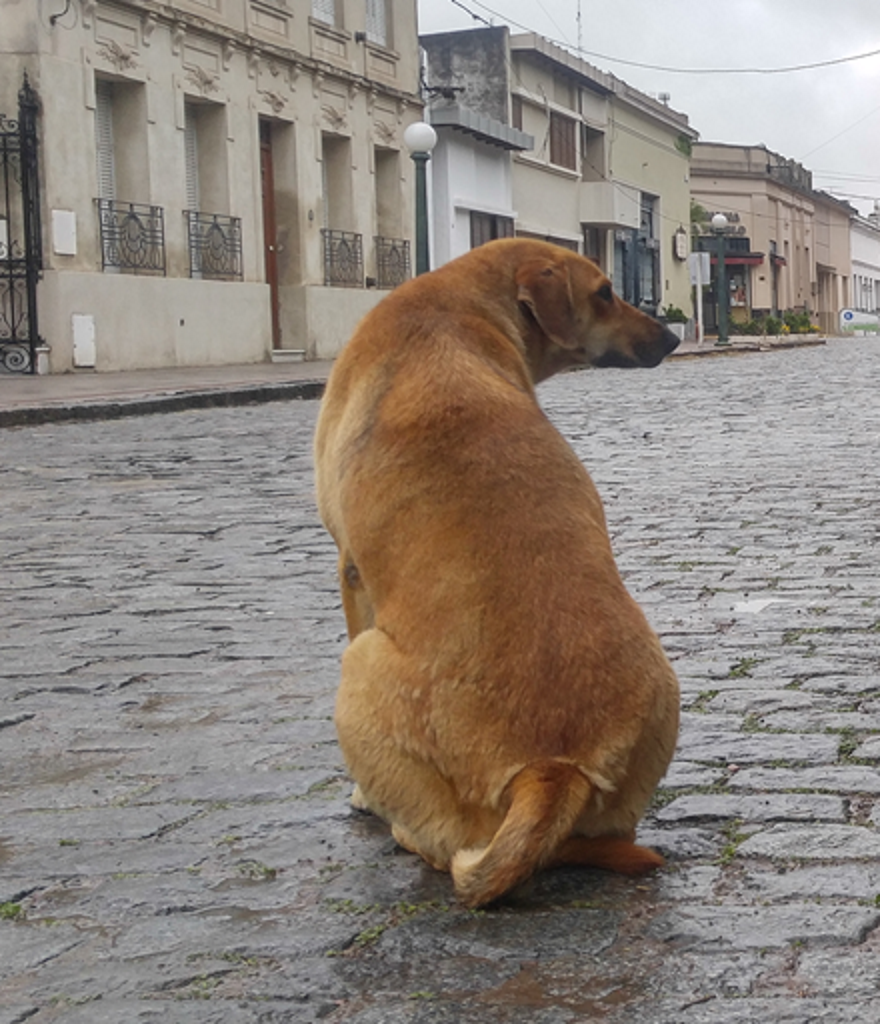 Upsample from 440x512 to 880x1024 
using bicubic
13
|   AMD DEVELOPER DAY | June 19th, 2019
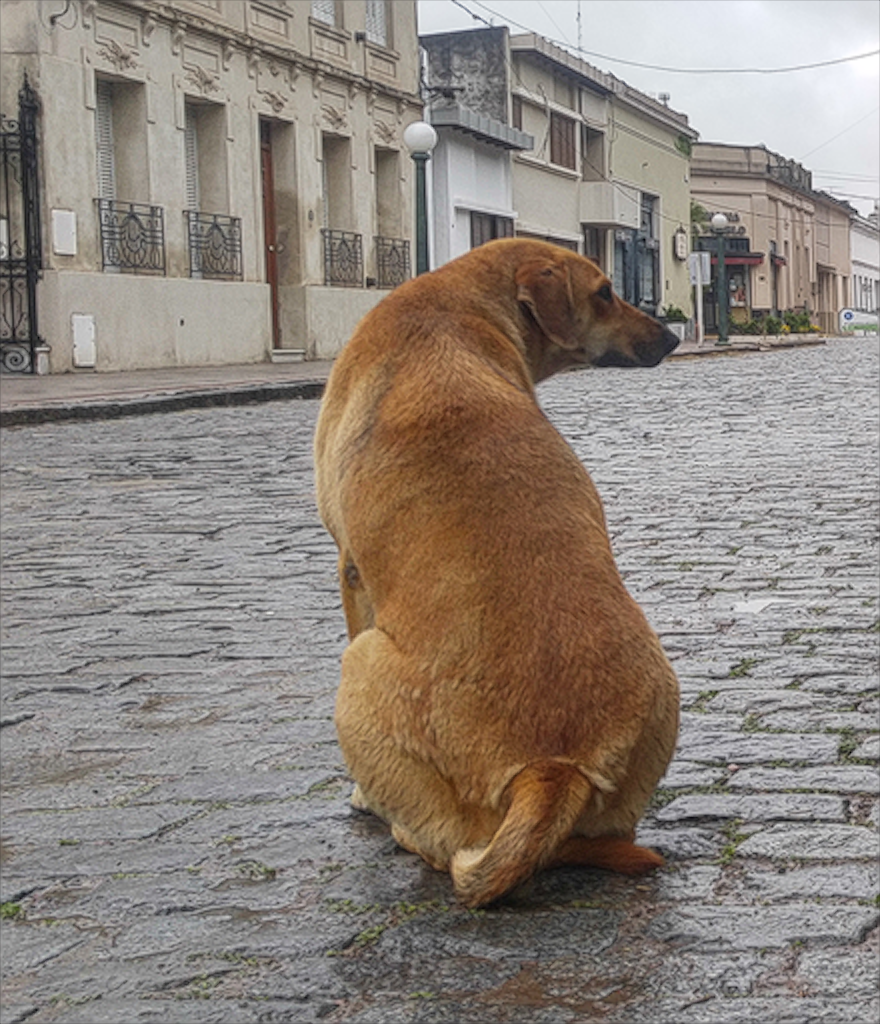 Upsample from 440x512 to 880x1024 
using CAS
14
|   AMD DEVELOPER DAY | June 19th, 2019
When to use CAS?
For sharpening purposes
E.g. as post-TAA sharpener
After other ‚softener‘ passes to get some of the contrasts back
After scaling from lower resolution when CAS is used in the sharpen-only version

Sharpening + Scaling
As a Dynamic Resolution Scaling option


 Everytime when you think it improves image quality  Best is to just try it out!
15
|   AMD DEVELOPER DAY | June 19th, 2019
Algorithm
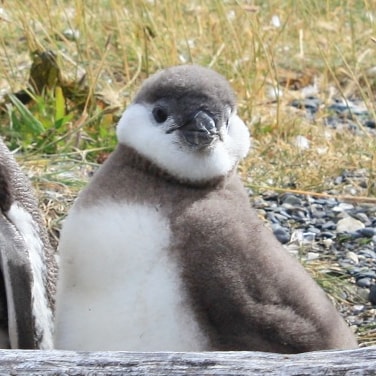 16
|   AMD DEVELOPER DAY | June 19th, 2019
Algorithm - Overview
CAS is a spatial only filter.

It uses the minimal nearest 3x3 source texel window for filtering.


Final filter is of form			while the centre pixel is the output pixel.


Weight w is computed per pixel, adapting to local contrast.
17
|   AMD DEVELOPER DAY | June 19th, 2019
How to compute weight w?
Light color: 	0.95, 0.75, 0.6

Middle color: 	0.9,   0.4,   0.1

Dark color: 	0.75, 0.25, 0.05
18
|   AMD DEVELOPER DAY | June 19th, 2019
How to compute weight w?
Light color: 	0.95, 0.75, 0.6

Middle color: 	0.9,   0.4,   0.1

Dark color: 	0.75, 0.25, 0.05
19
|   AMD DEVELOPER DAY | June 19th, 2019
Base sharpening amount
CAS fetches a ‘circle‘ neighborhood around the pixel ‘c‘.




It then computes a minimum and maximum.

min (		) = MIN		             max( 	            ) = MAX


MIN_G = 0.4			MAX_G = 0.75

The minimum and maximum give an idea of local contrast. Only the green channel is used.
Light color: 	0.95, 0.75, 0.6

Middle color: 	0.9,   0.4,   0.1

Dark color: 	0.75, 0.25, 0.05
20
|   AMD DEVELOPER DAY | June 19th, 2019
Base sharpening amount
d_min_g = 0 + MIN_G =  0 + 0.4 = 0.4
d_max_g = 1 – MAX_G = 1 – 0.75 = 0.25

d_max_g is the minimum distance to the signal limit, since d_max_g < d_min_g.
d_max_g is divided by MAX_G to get a base sharpening amount of ‘A‘

d_min_g is not used in this example, but for darker colors it would since then we have d_max_g > d_min_g.

Base sharpening amount A = d_max_g/MAX_G
A = 0.25 / 0.75 = 1/3
Light color: 	0.95, 0.75, 0.6

Middle color: 	0.9,   0.4,   0.1

Dark color: 	0.75, 0.25, 0.05
0
MIN_G
MAX_G
1
d_min_g = 0.4
d_max_g = 0.25
21
|   AMD DEVELOPER DAY | June 19th, 2019
Base sharpening amount
d_min_g = 0 + MIN_G =  0 + 0.25 = 0.25
d_max_g = 1 – MAX_G = 1 – 0.4 = 0.6

d_min_g is the minimum distance to the signal limit, since d_min_g < d_max_g.
d_min_g is divided by MAX_G to get a base sharpening amount of ‘A‘



Base sharpening amount A = d_min_g/MAX_G
A = 0.25 / 0.4 = 0.625
Light color: 	0.95, 0.75, 0.6

Middle color: 	0.9,   0.4,   0.1

Dark color: 	0.75, 0.25, 0.05
MAX_G
0
MIN_G
1
d_max_g = 0.6
d_min_g = 0.25
22
|   AMD DEVELOPER DAY | June 19th, 2019
Base sharpening amount
Base sharpening amount A = d_max_g/MAX_G
A = 0.25 / 0.75 = 1/3

A = sqrt(A);
A = sqrt(A) = sqrt(1/3) ≈ 0.577350

The base sharpening amount ranges from
0 := no sharpening to 1:= full sharpening.

It is computed per-pixel at runtime in CasFilter().
This sharpening amount is further influenced by a developer chosen maximum.
23
|   AMD DEVELOPER DAY | June 19th, 2019
Base sharpening amount
Base sharpening amount A = d_max_g/MAX_G
A = 0.25 / 0.75 = 1/3

A = sqrt(A);
A = sqrt(A) = sqrt(1/3) ≈ 0.577350

The base sharpening amount ranges from
0 := no sharpening to 1:= full sharpening.

It is computed per-pixel at runtime in CasFilter().
This sharpening amount is further influenced by a developer chosen maximum.
Biases towards more sharpening
24
|   AMD DEVELOPER DAY | June 19th, 2019
Base sharpening amount
Base sharpening amount A = d_max_g/MAX_G
A = 0.25 / 0.75 = 1/3

A = sqrt(A);
A = sqrt(A) = sqrt(1/3) ≈ 0.577350

The base sharpening amount ranges from
0 := no sharpening to 1:= full sharpening.

It is computed per-pixel at runtime in CasFilter().
This sharpening amount is further influenced by a developer chosen maximum.
You call this function in your shader per pixel. More about integration later.
25
|   AMD DEVELOPER DAY | June 19th, 2019
Sharpness tuning knob
This sharpening amount is further influenced by a developer chosen maximum.
This maximum - the sharpness tuning knob - is set during CasSetup() time.

// The 'varAU4(const0);' expands into 'uint32_t const0[4];' on the CPU.
// The 'varAU4(const0);' expands into 'uint4 const0;' on the GPU.
varAU4(const0);
varAU4(const1);
CasSetup(const0,const1,
  0.0f,             // Sharpness tuning knob (0.0 to 1.0).
  1920.0f,1080.0f,  // Example input size.
  2560.0f,1440.0f); // Example output size.
26
|   AMD DEVELOPER DAY | June 19th, 2019
Sharpness tuning knob
This sharpening amount is further influenced by a developer chosen maximum.
This maximum - the sharpness tuning knob - is set during CasSetup() time.

// The 'varAU4(const0);' expands into 'uint32_t const0[4];' on the CPU.
// The 'varAU4(const0);' expands into 'uint4 const0;' on the GPU.
varAU4(const0);
varAU4(const1);
CasSetup(const0,const1,
  0.0f,             // Sharpness tuning knob (0.0 to 1.0).
  1920.0f,1080.0f,  // Example input size.
  2560.0f,1440.0f); // Example output size.
Influences the peak sharpness amount.
27
|   AMD DEVELOPER DAY | June 19th, 2019
Sharpness tuning knob
More on integration later 
This sharpening amount is further influenced by a developer chosen maximum.
This maximum - the sharpness tuning knob - is set during CasSetup() time.

// The 'varAU4(const0);' expands into 'uint32_t const0[4];' on the CPU.
// The 'varAU4(const0);' expands into 'uint4 const0;' on the GPU.
varAU4(const0);
varAU4(const1);
CasSetup(const0,const1,
  0.0f,             // Sharpness tuning knob (0.0 to 1.0).
  1920.0f,1080.0f,  // Example input size.
  2560.0f,1440.0f); // Example output size.
28
|   AMD DEVELOPER DAY | June 19th, 2019
Sharpness tuning knob
This sharpening amount is further influenced by a developer chosen maximum.
This maximum - the sharpness tuning knob - is set during CasSetup() time.

The developer chosen maximum is then:

developerMaximum = lerp(-0.125, -0.2, sharpness_knob);
Sharpness_knob := 0 is minimum, := 1 is maximum.

Example: sharpness_knob = 0
developerMaximum = Lerp(-0.125, -0.2, 0) = -0.125;
29
|   AMD DEVELOPER DAY | June 19th, 2019
Sharpness tuning knob
This sharpening amount is further influenced by a developer chosen maximum.
This maximum - the sharpness tuning knob - is set during CasSetup() time.

The developer chosen maximum is then:

developerMaximum = lerp(-0.125, -0.2, sharpness_knob);
Sharpness_knob := 0 is minimum, := 1 is maximum.

Example: sharpness_knob = 0
developerMaximum = Lerp(-0.125, -0.2, 0) = -0.125;
Earlier versions of CAS had no modifiable sharpness knob. The output was similar to sharpness_knob = 0.
30
|   AMD DEVELOPER DAY | June 19th, 2019
Weight w
The algorithm then produces a filter weight ‚w‘ as the product of the per-pixel base sharpness amount A and the developer chosen maximum:

W = A * developerMaximum;
W = 0.577350 * -0.125 ≈ -0.072169


The filter kernel is then:


output_color = (w*a + w*b + 1*c + w*d + w*e) / (w * 4 + 1);
31
|   AMD DEVELOPER DAY | June 19th, 2019
Final output
The filter kernel is then:



Applied to our pixel:



output_color_g = (w*a + w*b + 1*c + w*d + w*e) / (w * 4 + 1);

output_color_g 	= -0.072169 * 0.75 + -0.072169 * 0.75 + 1 * 0.4 ... ≈ 0.32898

Green channel weight is used for all output channels.
Light color: 	0.95, 0.75, 0.6,  1

Middle color: 	0.9,   0.4,   0.1,  1

Dark color: 	0.75, 0.25, 0.05, 1
32
|   AMD DEVELOPER DAY | June 19th, 2019
Sharpening + scaling
Scaling algorithm adaptively interpolates between nearest 4 results of the non-scaling algorithm

It starts by fetching the ‘circle’ neighborhood around the pixel centered between centers of pixels {f,g,j,k}

The algorithm then computes the no-scaling sharpening weights {wf, wg, wj, wk} for {f,g,j,k}.
33
|   AMD DEVELOPER DAY | June 19th, 2019
Sharpening + scaling
The interpolation is bilinear and starts with the following bilinear weights:

// s t
// u v
float s = (1.0f – pp.x) * (1.0f – pp.y);
float t = pp.x * (1.0f – pp.y);
float u = (1.0f – pp.x) * pp.y;
float v = pp.x * pp.y;
pp := fractional pixel position
34
|   AMD DEVELOPER DAY | June 19th, 2019
Sharpening + scaling
35
|   AMD DEVELOPER DAY | June 19th, 2019
Sharpening + scaling
Final filter:









Output color = (wf * s * b + wg * t * c + ... ) / (wf*s * 2 + wg * t * 2 + ... )

Green channel weight is used for all output channels.
36
|   AMD DEVELOPER DAY | June 19th, 2019
integration
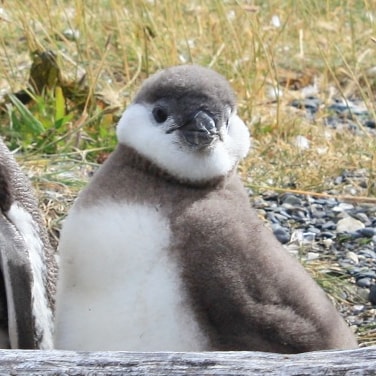 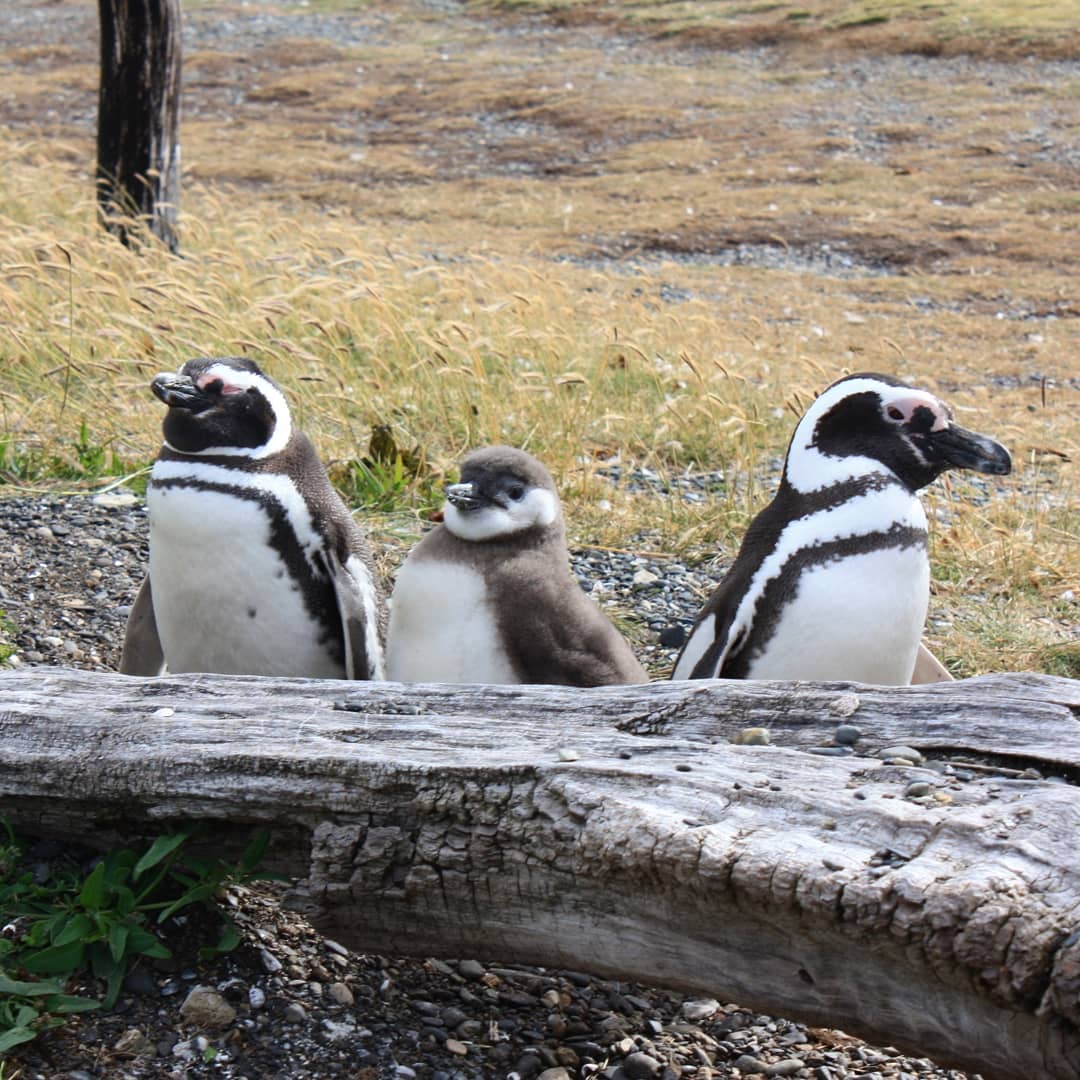 37
|   AMD DEVELOPER DAY | June 19th, 2019
Integration – where to put?
Sharpen only can be a replacement for existing post TAA sharpen passes.

Sharpening + upsampling can be used for dynamic resolution scaling.
On a single pass

General recommendation – after your post process chain and before your UI
Anti-Aliasing
Bloom and Tone mapping
Grain
CAS
38
|   AMD DEVELOPER DAY | June 19th, 2019
Integration – where to put?
It is likely better to reduce the amount of film grain which happens before CAS (as CAS will amplify grain).

An alternative would be to add grain after CAS.

It is best to run CAS after tonemapping.

CAS can slightly alterate UI, so it‘s recommended to apply it before
Anti-Aliasing
Bloom and Tone mapping
Grain
CAS
39
|   AMD DEVELOPER DAY | June 19th, 2019
Integration - General
CAS is designed to run as a compute shader
Should run either in a 32-bit, CasFilter(), or packed 16-bit, CasFilterH()
We recommend to use packed 16-bit for Vulkan (if packed math is supported obv.  )
And 32-bit for DX12 (for now)

32-bit form works on 8x8 tiles via one {64,1,1} threadgroup
 Each thread works on one pixel per CasFilter() call
16-bit form works on a pair of 8x8 tiles in a 16x8 configuration via one {64,1,1}
 Each thread works on two pixel per CasFilterH() call
40
|   AMD DEVELOPER DAY | June 19th, 2019
Integration – CPU Side
Make sure <stdint.h> has already been included.
Setup pre-portability-header defines.
#define A_CPU 1

Include the portability header.
#include "ffx_a.h"
Include the CAS header.
#include "ffx_cas.h"
// FFX Cas 
#include <stdint.h>
#define A_CPU
#include "ffx_a.h"
#include "ffx_cas.h"
41
|   AMD DEVELOPER DAY | June 19th, 2019
Integration – CPU Side
A_STATIC void CasSetup(
outAU4 const0,
outAU4 const1,
// sharpness knob
// 0 := default (lower ringing)
// 1 := maximum (highest ringing)
AF1 sharpness,
AF1 inputSizeInPixelsX,
AF1 inputSizeInPixelsY,
AF1 outputSizeInPixelsX,
AF1 outputSizeInPixelsY){
// build constants
…
}
uint32_t m_const0[4];
uint32_t m_const1[4];
CasSetup(m_consts, m_consts, 
0.0f, // Sharpness tuning knob (0.0 to 1.0).
920.0f, 1080.0f, // Example input size.
2560.0f, 1440.0f); // Example output size.
42
|   AMD DEVELOPER DAY | June 19th, 2019
Integration – CPU Side
A_STATIC void CasSetup(
outAU4 const0,
outAU4 const1,
// sharpness knob
// 0 := default (lower ringing)
// 1 := maximum (highest ringing)
AF1 sharpness,
AF1 inputSizeInPixelsX,
AF1 inputSizeInPixelsY,
AF1 outputSizeInPixelsX,
AF1 outputSizeInPixelsY){
// build constants
…
}
uint32_t m_const0[4];
uint32_t m_const1[4];
CasSetup(m_consts, m_consts, 
0.0f, // Sharpness tuning knob (0.0 to 1.0).
920.0f, 1080.0f, // Example input size.
2560.0f, 1440.0f); // Example output size.
Builds constants for input to the shader
Const0 contains the scaling terms
depends on input and output size
Const1 contains the sharpness value
And some additional information about the input and output size
It‘s possible to call CasSetup on the GPU too
43
|   AMD DEVELOPER DAY | June 19th, 2019
Integration – CPU Side
Later dispatch the shader based on the amount of semi-persistent loop unrolling.

CAS is designed to run semi-persistent (aka loop unrolled) always.

Here is an example for running with the 16x16 (4-way unroll for 32-bit or 2-way unroll for 16-bit)

vkCmdDispatch(cmdBuf,(widthInPixels+15)/16,(heightInPixels+15)/16,1);

 relies on how you distribute the workload to your threadgroups. If in any doubt, refer to the example 
44
|   AMD DEVELOPER DAY | June 19th, 2019
Integration – GPU Side
Create a shader to apply CAS that includes the exposed CAS headers

Fullscreen pass at pretty much the end of your pipeline

Pass takes an image + constants and outputs sharpened, potentially higher resolution image
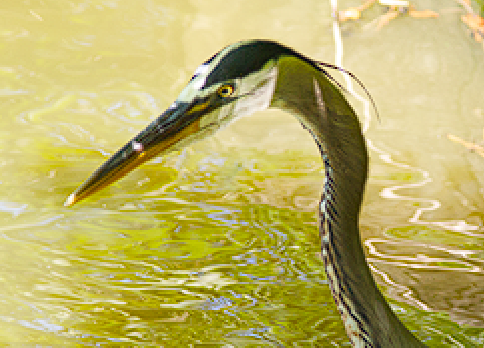 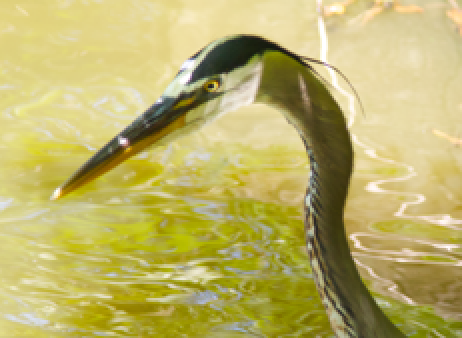 CAS Compute Shader
Constants
45
|   AMD DEVELOPER DAY | June 19th, 2019
Integration – GPU Side
Create a shader to apply CAS that includes the exposed CAS headers

Fullscreen pass at pretty much the end of your pipeline

Pass takes an image + constants and outputs sharpened, potentially higher resolution image
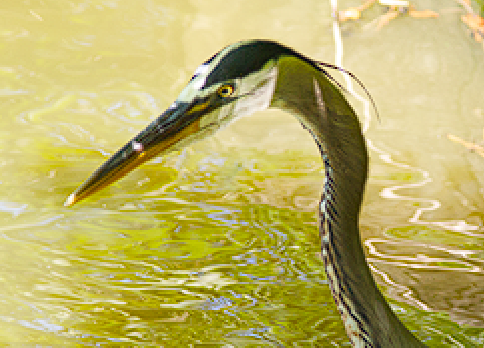 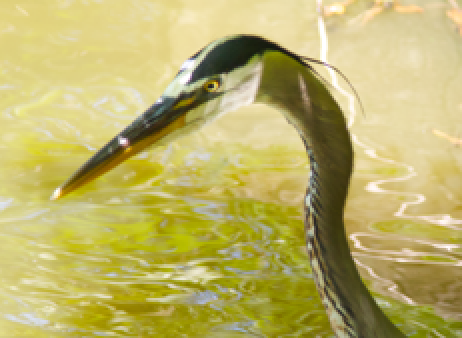 CAS Compute Shader
These are the constants created during CasSetup()
Constants
46
|   AMD DEVELOPER DAY | June 19th, 2019
Integration – GPU Side
Setup layout for constants from CasSetup, e.g.:
layout(set=0,binding=2) uniform const_buffer
{
  uvec4 const0;
  uvec4 const1;
} cb;

Setup layout for input and output image
layout(set=0,binding=0,rgba16f)uniform image2D imgSrc;
layout(set=0,binding=1,rgba16f)uniform image2D imgDst;
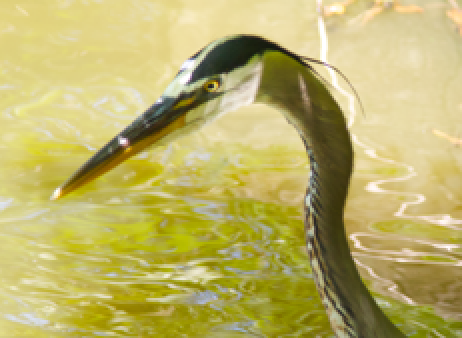 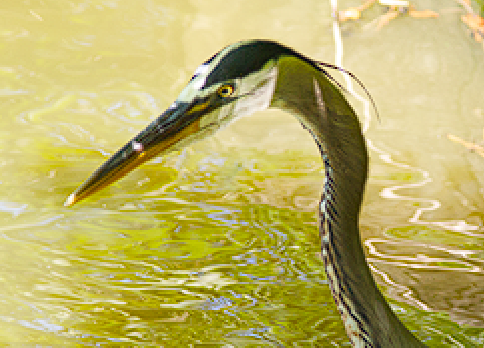 Example here: images are of VK_FORMAT_R16G16B16A16_SFLOAT format
47
|   AMD DEVELOPER DAY | June 19th, 2019
Integration – GPU Side
Setup pre-portability-header defines (sets up GLSL/HLSL path, etc.)
#define A_GPU 1
#define A_GLSL 1 // or #define A_HLSL 1

Include the portability header (or copy it in without an include).
#include <ffx_a.h>
48
|   AMD DEVELOPER DAY | June 19th, 2019
Integration – GPU Side
Define the fetch function(s).
CasLoad() takes a 32-bit unsigned integer 2D coordinate and loads the color.
AF3 CasLoad(ASU2 p){return imageLoad(imgSrc,p).rgb;}
Define the input modifiers as nop's initially.
void CasInput(inout AF1 r,inout AF1 g,inout AF1 b){}

Include this CAS header file (or copy it in without an include).
#include <ffx_cas.h>
49
|   AMD DEVELOPER DAY | June 19th, 2019
Integration – GPU Side
CasLoad() is used by the CasFilter() function, but needs to be defined manually.
Reason: may differ according to input format
Define the fetch function(s).
CasLoad() takes a 32-bit unsigned integer 2D coordinate and loads the color.
AF3 CasLoad(ASU2 p){return imageLoad(imgSrc,p).rgb;}
Define the input modifiers as nop's initially.
void CasInput(inout AF1 r,inout AF1 g,inout AF1 b){}

Include this CAS header file (or copy it in without an include).
#include <ffx_cas.h>
50
|   AMD DEVELOPER DAY | June 19th, 2019
Integration – GPU Side
Will come later back to this in relation to input format!
Define the fetch function(s).
CasLoad() takes a 32-bit unsigned integer 2D coordinate and loads the color.
AF3 CasLoad(ASU2 p){return imageLoad(imgSrc,p).rgb;}
Define the input modifiers as nop's initially.
void CasInput(inout AF1 r,inout AF1 g,inout AF1 b){}

Include this CAS header file (or copy it in without an include).
#include <ffx_cas.h>
51
|   AMD DEVELOPER DAY | June 19th, 2019
Integration – GPU Side
GLSL:
ASU2 := ivec2
AF1 := float
AF3 := vec3
Define the fetch function(s).
CasLoad() takes a 32-bit unsigned integer 2D coordinate and loads the color.
AF3 CasLoad(ASU2 p){return imageLoad(imgSrc,p).rgb;}
Define the input modifiers as nop's initially.
void CasInput(inout AF1 r,inout AF1 g,inout AF1 b){}

Include this CAS header file (or copy it in without an include).
#include <ffx_cas.h>
HLSL:
ASU2 := int2
AF1 := float
AF3 := float3
52
|   AMD DEVELOPER DAY | June 19th, 2019
Integration – GPU Side
Example in shader integration for the semi-persistent 16x16 case for 32-bit using the faster quality option.
layout(local_size_x=64)in;
void main(){

Fetch constants from CasSetup().
AU4 const0=cb.const0;
AU4 const1=cb.const1;

Do remapping of local xy in workgroup for a more PS-like swizzle pattern.
gxy is the integer pixel position of the output image
AU2 gxy=ARmp8x8(gl_LocalInvocationID.x)+AU2(gl_WorkGroupID.x<<4u,gl_WorkGroupID.y<<4u);

Filter.
…
53
|   AMD DEVELOPER DAY | June 19th, 2019
Integration – GPU Side
Simple remap 64x1 to 8x8 with rotated 2x2 pixel quads in quad linear.

LANE TO 8x8 MAPPING
===================
00 01 08 09 10 11 18 19 
02 03 0a 0b 12 13 1a 1b
04 05 0c 0d 14 15 1c 1d
06 07 0e 0f 16 17 1e 1f 
20 21 28 29 30 31 38 39 
22 23 2a 2b 32 33 3a 3b
24 25 2c 2d 34 35 3c 3d
26 27 2e 2f 36 37 3e 3f
Example in shader integration for the semi-persistent 16x16 case for 32-bit using the faster quality option.
layout(local_size_x=64)in;
void main(){

Fetch constants from CasSetup().
AU4 const0=cb.const0;
AU4 const1=cb.const1;

Do remapping of local xy in workgroup for a more PS-like swizzle pattern.
gxy is the integer pixel position of the output image
AU2 gxy=ARmp8x8(gl_LocalInvocationID.x)+AU2(gl_WorkGroupID.x<<4u,gl_WorkGroupID.y<<4u);

Filter.
…
54
|   AMD DEVELOPER DAY | June 19th, 2019
Integration – GPU Side
void CasFilter(
// Output values, non-vector so port between CasFilter() and CasFilterH() is easy.
out AF1 pixR,
out AF1 pixG,
out AF1 pixB,
// Integer pixel position in output.
AU2 ip, 
// Constants generated by CasSetup().
AU4 const0, 
AU4 const1,
// Must be a compile-time literal value, true = sharpen only (no resize).
AP1 noScaling){ … /* algorithm as explained before  */ … }
55
|   AMD DEVELOPER DAY | June 19th, 2019
Integration – GPU Side
AF4 c;
CasFilter(c.r,c.g,c.b,gxy,const0,const1,false);
imageStore(imgDst,ASU2(gxy),c);
gxy.x+=8u;
CasFilter(c.r,c.g,c.b,gxy,const0,const1,false);
imageStore(imgDst,ASU2(gxy),c);
gxy.y+=8u;
CasFilter(c.r,c.g,c.b,gxy,const0,const1,false);
imageStore(imgDst,ASU2(gxy),c);
gxy.x-=8u;
CasFilter(c.r,c.g,c.b,gxy,const0,const1,false);
imageStore(imgDst,ASU2(gxy),c);
…
}
56
|   AMD DEVELOPER DAY | June 19th, 2019
Integration – GPU Side - Packed
Setup pre-portability-header defines (sets up GLSL/HLSL path, packed math support, etc.)
#define A_GPU 1
#define A_GLSL 1 // or #define A_HLSL 1
#define A_HALF 1
#define CAS_PACKED_ONLY 1

Include the portability header (or copy it in without an include).
#include <ffx_a.h>
57
|   AMD DEVELOPER DAY | June 19th, 2019
Integration – GPU Side - Packed
Define the fetch function(s).
CasLoadH() is the 16-bit version taking 16-bit unsigned integer 2D coordinate and loading 16-bit float color.
AH3 CasLoadH(ASW2 p){return AH3(imageLoad(imgSrc,ASU2(p)).rgb);}
Define the input modifiers as nop's initially.
void CasInputH(inout AH2 r,inout AH2 g,inout AH2 b){}

Include this CAS header file (or copy it in without an include).
CAS_PACKED_ONLY needs to be defined already!
#include <ffx_cas.h>
58
|   AMD DEVELOPER DAY | June 19th, 2019
Integration – GPU Side - Packed
Example for semi-persistent 16x16 but this time for packed math.
layout(local_size_x=64)in;
void main(){

Fetch constants from CasSetup().
AU4 const0=cb.const0;
AU4 const1=cb.const1;

Do remapping of local xy in workgroup for a more PS-like swizzle pattern.
gxy is the integer pixel position of the output image.
AU2 gxy=ARmp8x8(gl_LocalInvocationID.x)+AU2(gl_WorkGroupID.x<<4u,gl_WorkGroupID.y<<4u);

Filter.
…
59
|   AMD DEVELOPER DAY | June 19th, 2019
Integration – GPU Side - Packed
void CasFilterH(
// Output values are for 2 8x8 tiles in a 16x8 region.
// pix<R,G,B>.x = right 8x8 tile
// pix<R,G,B>.y = left 8x8 tile
// This enables later processing to easily be packed as well.
out AH2 pixR,
out AH2 pixG,
out AH2 pixB,
// Integer pixel position in output.
AU2 ip,
// Constants generated by CasSetup().
AU4 const0,
AU4 const1,
// Must be a compile-time literal value, true = sharpen only (no resize).
AP1 noScaling){… /* algorithm as explained before  */ … }
60
|   AMD DEVELOPER DAY | June 19th, 2019
Integration – GPU Side - Packed
// Can be used to convert from packed SOA to AOS for store.
void CasDepack(out AH4 pix0,out AH4 pix1,AH2 pixR,AH2 pixG,AH2 pixB){
#ifdef A_HLSL
// Invoke a slower path for DX only, since it won't allow uninitialized values.
pix0.a=pix1.a=0.0;
#endif
pix0.rgb=AH3(pixR.x,pixG.x,pixB.x);
pix1.rgb=AH3(pixR.y,pixG.y,pixB.y);}
61
|   AMD DEVELOPER DAY | June 19th, 2019
Integration – GPU Side - Packed
AH4 c0,c1; AH2 cR,cG,cB;
CasFilterH(cR,cG,cB,gxy,const0,const1,false);
Extra work integrated after CAS would go here.
...
Suggest only running CasDepack() right before stores, to maintain packed math for any work after CasFilterH().
CasDepack(c0,c1,cR,cG,cB);
imageStore(imgDst,ASU2(gxy),AF4(c0));
imageStore(imgDst,ASU2(gxy)+ASU2(8,0),AF4(c1));
gxy.y+=8u;
CasFilterH(cR,cG,cB,gxy,const0,const1,false);
...
CasDepack(c0,c1,cR,cG,cB);
imageStore(imgDst,ASU2(gxy),AF4(c0));
imageStore(imgDst,ASU2(gxy)+ASU2(8,0),AF4(c1));
}
62
|   AMD DEVELOPER DAY | June 19th, 2019
Input
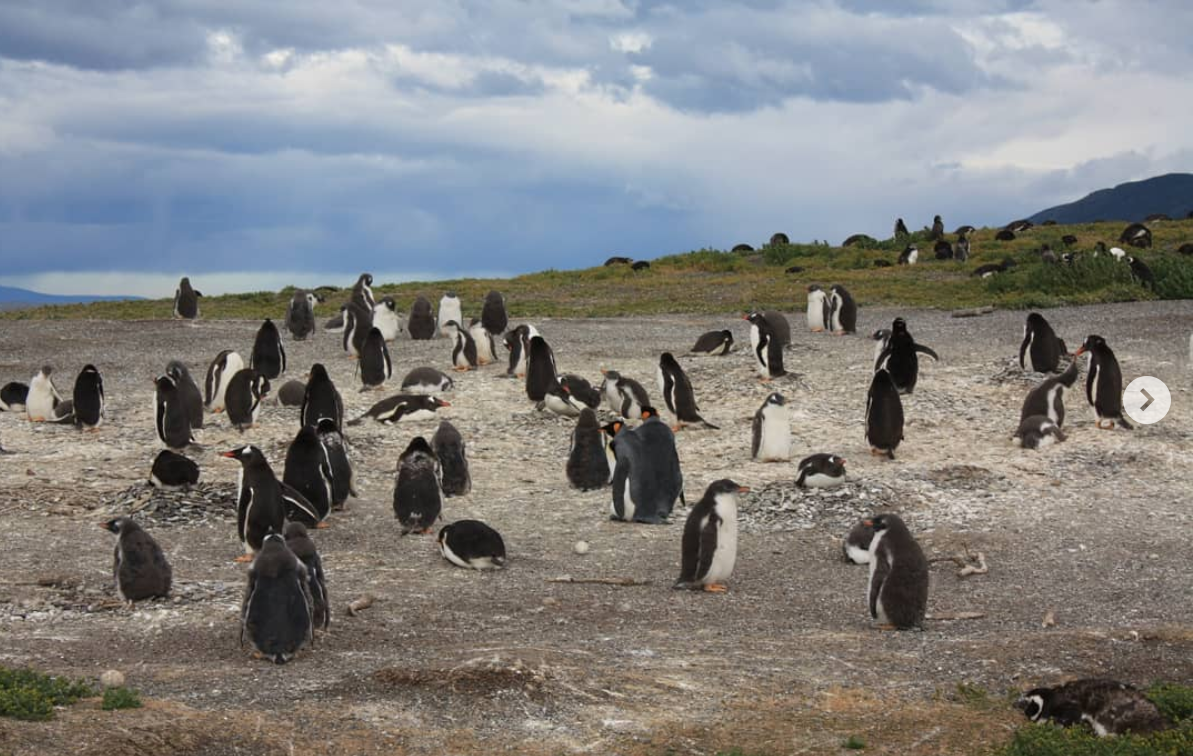 63
|   AMD DEVELOPER DAY | June 19th, 2019
Input - General
Input must range between {0 to 1} for each color channel.
CAS output will be {0 to 1} ranged as well.

CAS is designed to be a linear filter.
This filter does not function well on sRGB or gamma 2.2 non-linear data.
This filter does not function on PQ non-linear data.
Due to the shape of PQ, the positive side of the ring created by the negative lobe tends to become over-bright.
64
|   AMD DEVELOPER DAY | June 19th, 2019
Input - General
CAS sharpen only does 5 loads, so any conversion applied during CasLoad() or CasInput() has 
a 5 load * 3 channel = 15x cost amplifier.
input conversions need to be factored into the prior pass's output.
But if necessary use CasInput() instead of CasLoad(), as CasInput() works with packed color.
For CAS with scaling the amplifier is 12 load * 3 channel = 36x cost amplifier.

Any conversion applied to output has a 3x cost amplifier (3 color channels).
Output conversions are substantially less expensive.
Added VALU ops due to conversions will have visible cost as this shader is already quiteVALU heavy.
65
|   AMD DEVELOPER DAY | June 19th, 2019
Input Format – FP16
FP16 with all non-negative values ranging {0 to 1}
-> use as is, filter is designed for linear input and output ranging {0 to 1}
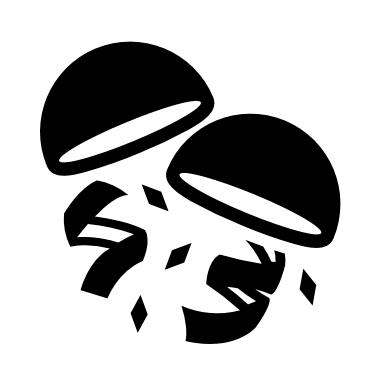 66
|   AMD DEVELOPER DAY | June 19th, 2019
Input Format – UNORM
UNORM with linear conversion approximation
Can be used for both sRGB or FreeSync2 native gamma 2.2 cases

Load/store with either 10:10:10:2 UNORM or 8:8:8:8 UNORM

Use gamma 2.0 conversion in CasInput() as an approximation:
void CasInput(inout AF1 r,inout AF1 g,inout AF1 b){r*=r;g*=g;b*=b;}
CasInput() is for optional input transforms.

Do linear to gamma 2.0 before the store in your shader:
c.r=sqrt(c.r);c.g=sqrt(c.g);c.b=sqrt(c.b);
imageStore(imgDst,ASU2(gxy),c);
67
|   AMD DEVELOPER DAY | June 19th, 2019
Input Format – UNORM Packed
UNORM with linear conversion approximation
Can be used for both sRGB or FreeSync2 native gamma 2.2 cases

Use gamma 2.0 conversion in CasInputH() as an approximation:
void CasInputH(inout AH2 r,inout AH2 g,inout AH2 b){r*=r;g*=g;b*=b;}

Do linear to gamma 2.0 before the store in your shader
CasFilterH(cR,cG,cB,gxy,const0,const1,false);
cR=sqrt(cR);cG=sqrt(cG);cB=sqrt(cB);
CasDepack(c0,c1,cR,cG,cB);
imageStore(img[0],ASU2(gxy),AF4(c0));
imageStore(img[0],ASU2(gxy+AU2(8,0)),AF4(c1));
68
|   AMD DEVELOPER DAY | June 19th, 2019
Input Format – SRGB
Use texelFetch() with sRGB format (VK_FORMAT_R8G8B8A8_SRGB) for loads (gets linear into shader).
Store to destination using UNORM (not sRGB) stores and do the linear to sRGB conversion in the shader.

AF3 CasLoad(ASU2 p){return texelFetch(texSrc,p,0).rgb;}

Add before store in shader:
Do linear to sRGB before store
c.r=AToSrgbF1(c.r);
c.g=AToSrgbF1(c.g);
c.b=AToSrgbF1(c.b);
imageStore(imgDst,ASU2(gxy),c);
69
|   AMD DEVELOPER DAY | June 19th, 2019
Input Format – SRGB Packed
AH3 CasLoadH(ASW2 p){return AH3(texelFetch(texSrc, ASU2(p),0).rgb);}

Add before store in shader:
Do linear to sRGB before store
CasFilterH(cR,cG,cB,gxy,const0,const1,false);
cR=AToSrgbH2(cR);
cG=AToSrgbH2(cG);
cB=AToSrgbH2(cB);
CasDepack(c0,c1,cR,cG,cB);
imageStore(img[0],ASU2(gxy),AF4(c0));
imageStore(img[0],ASU2(gxy+AU2(8,0)),AF4(c1));
70
|   AMD DEVELOPER DAY | June 19th, 2019
Performance
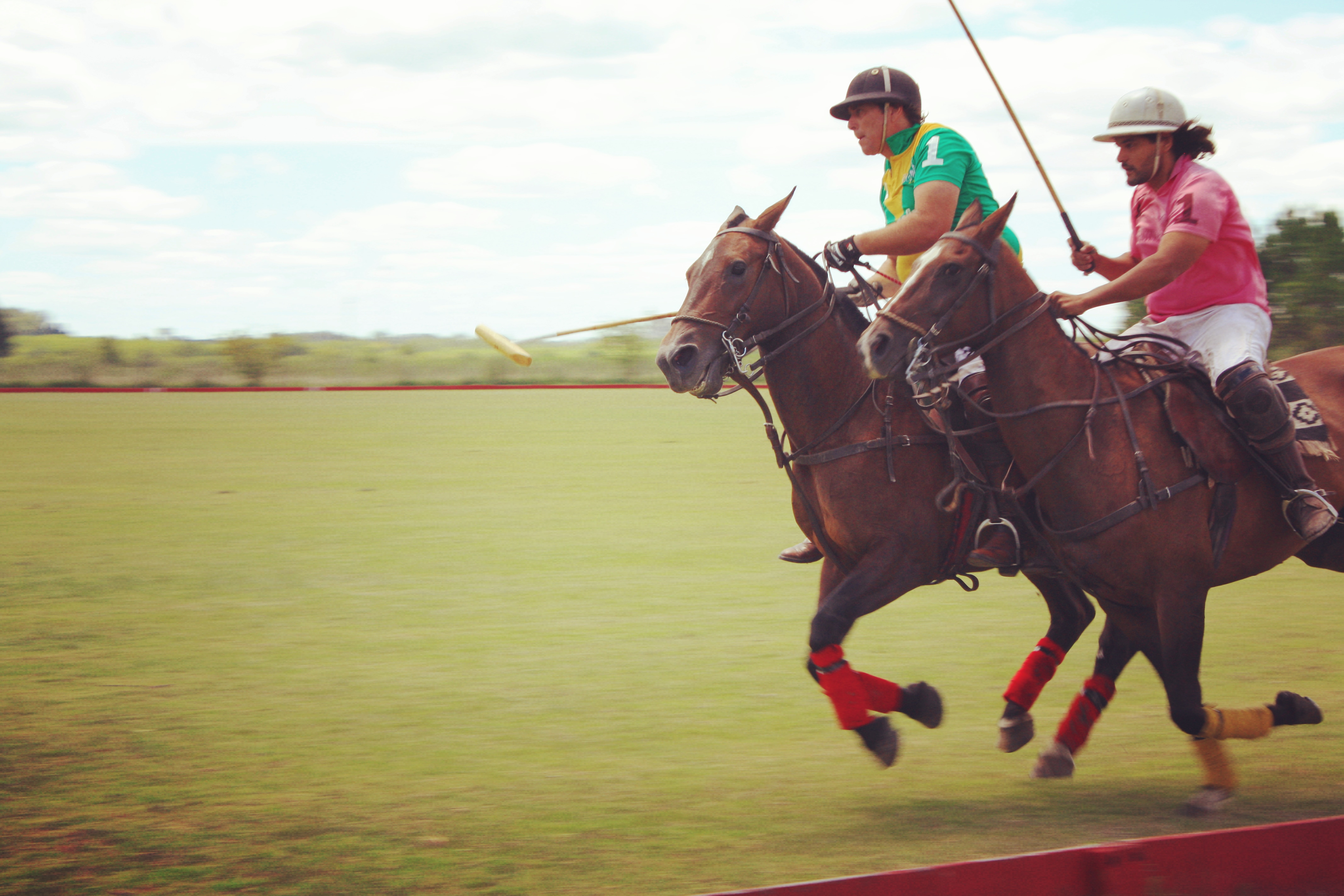 71
|   AMD DEVELOPER DAY | June 19th, 2019
Performance
As of current testing, sharpen-only takes




on RX 5700 XT for 1080p unpacked.


Numbers are expected to scale fairly linearly with resolution


Sharpen + Scaling: depends on configuration
< 100 µs
72
|   AMD DEVELOPER DAY | June 19th, 2019
Examples
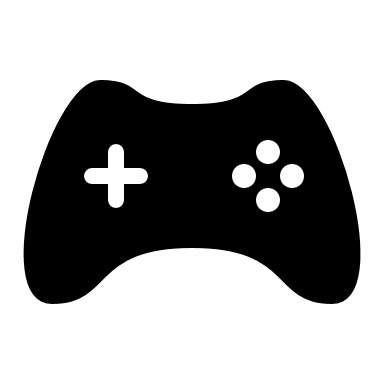 73
|   AMD DEVELOPER DAY | June 19th, 2019
F1 2019
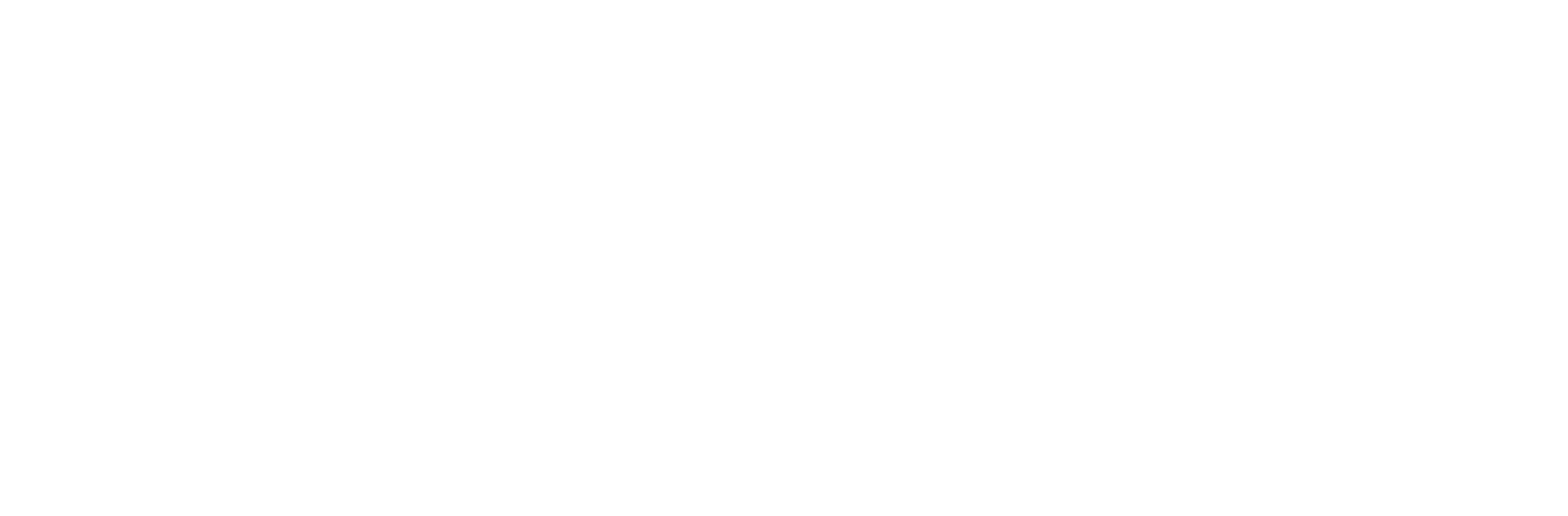 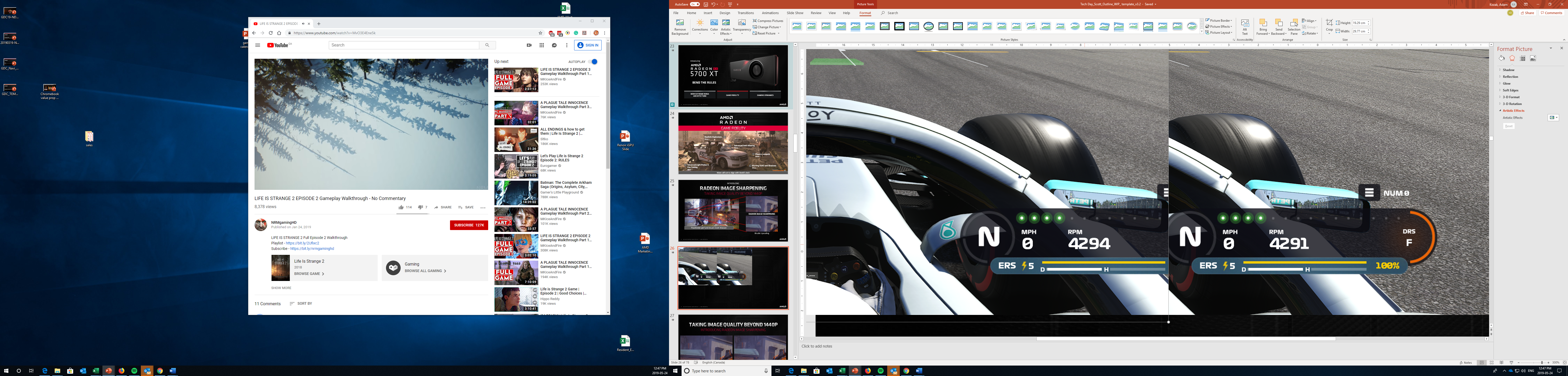 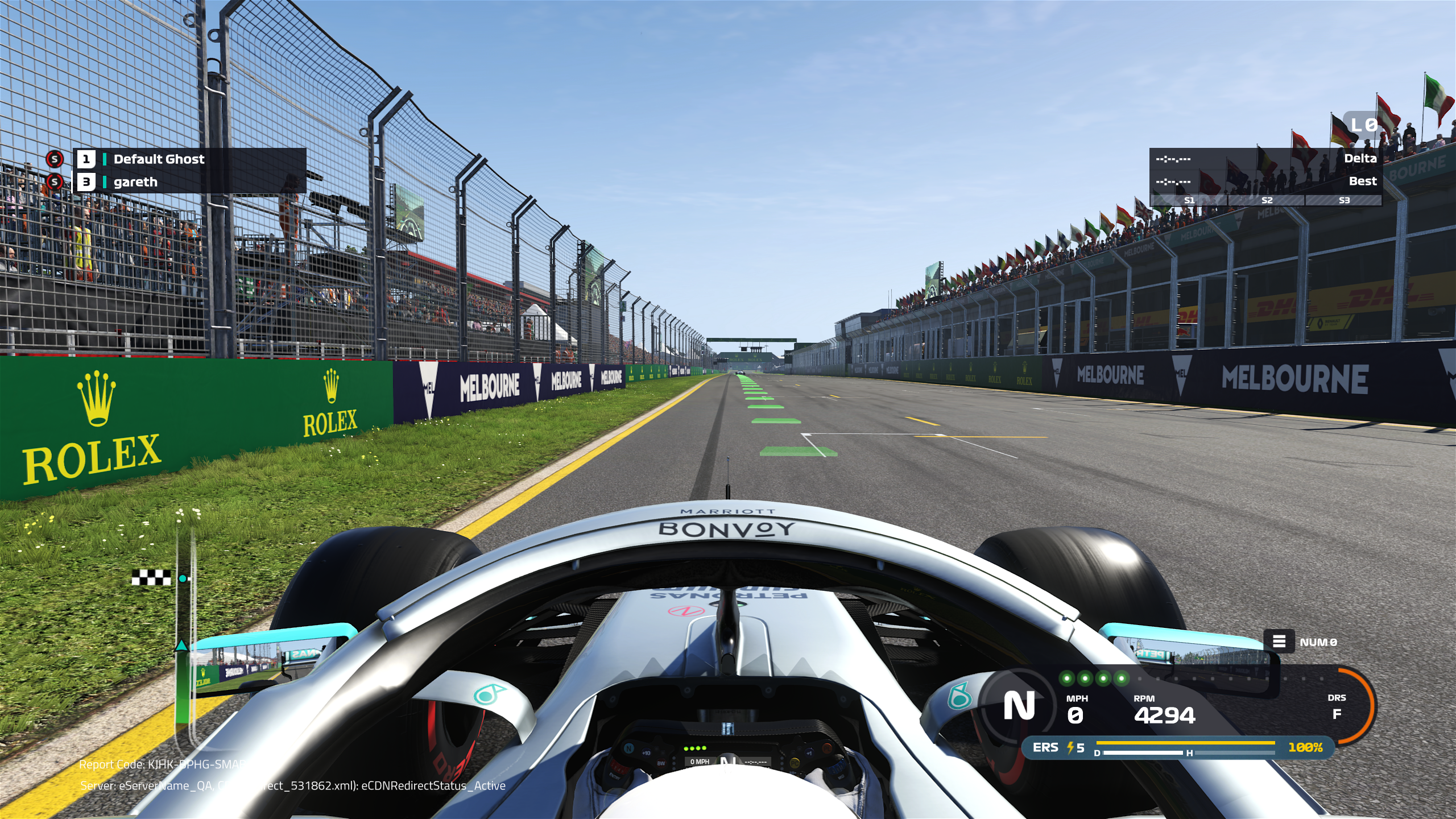 Borderlands 3
Borderlands 3
Borderlands 3
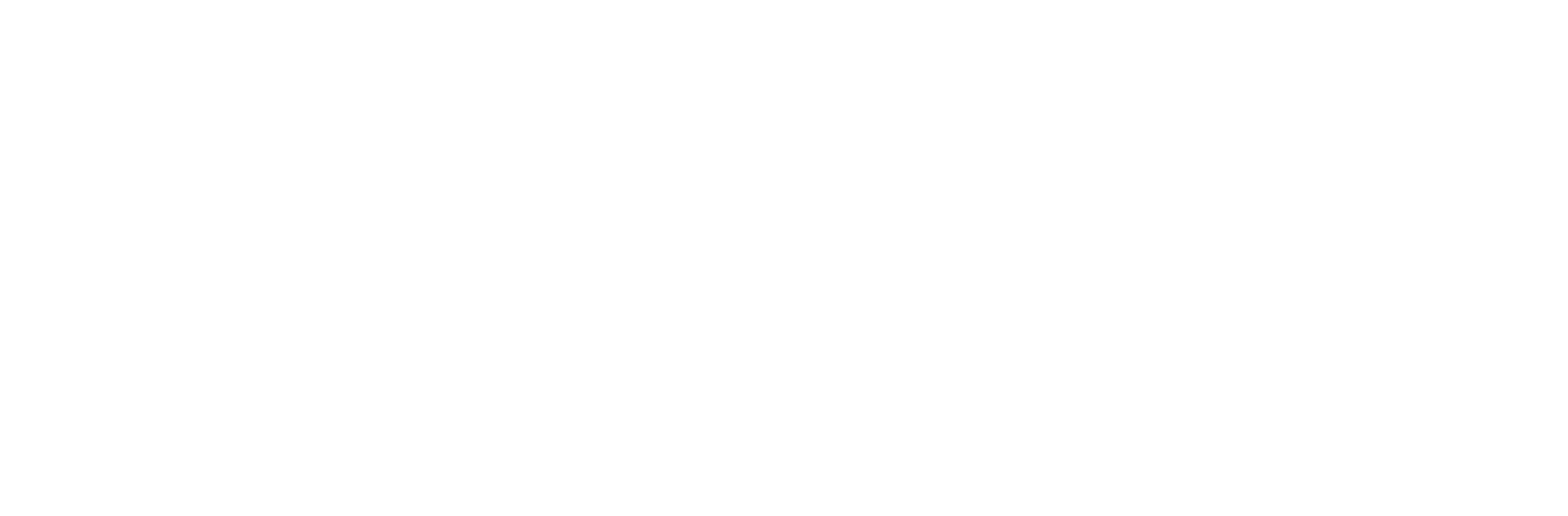 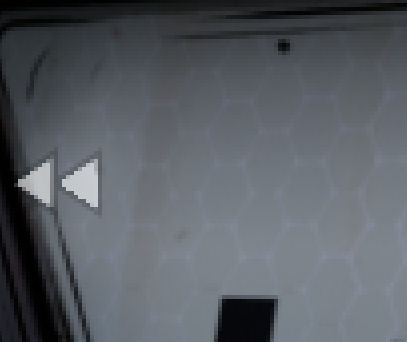 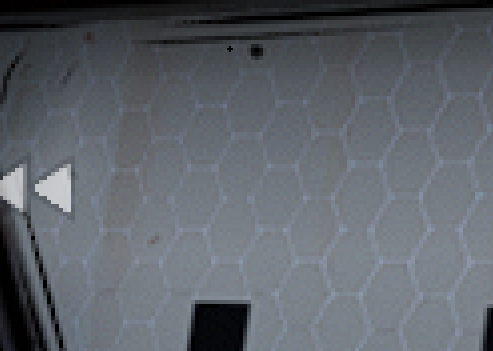 Ni Shui Han – 100% Zoom
Ni Shui Han – 100% Zoom
Ni Shui Han
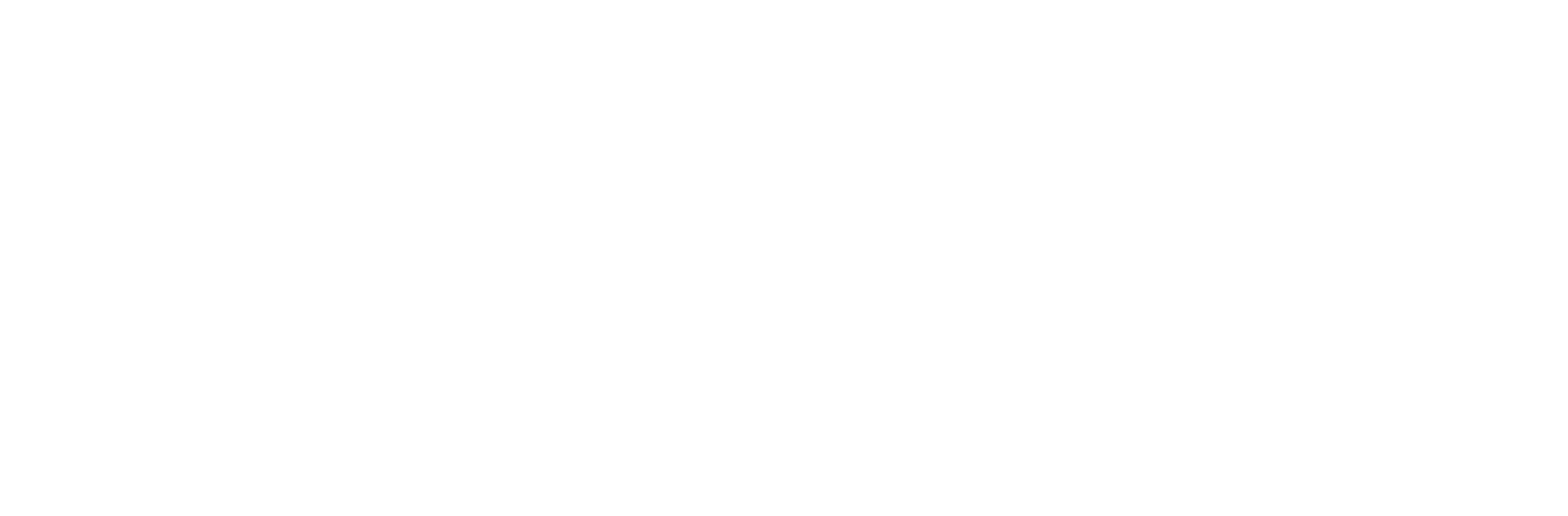 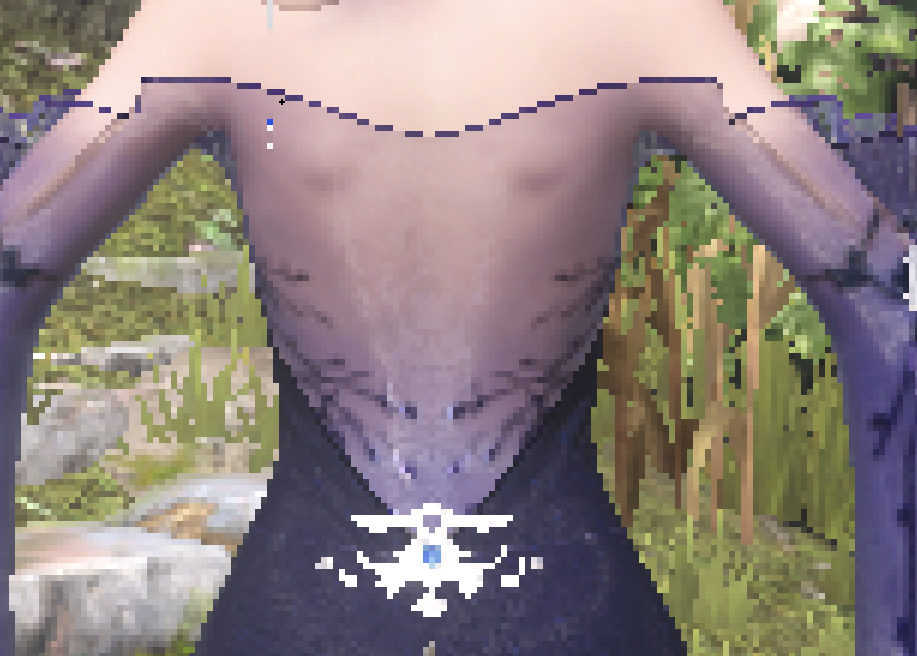 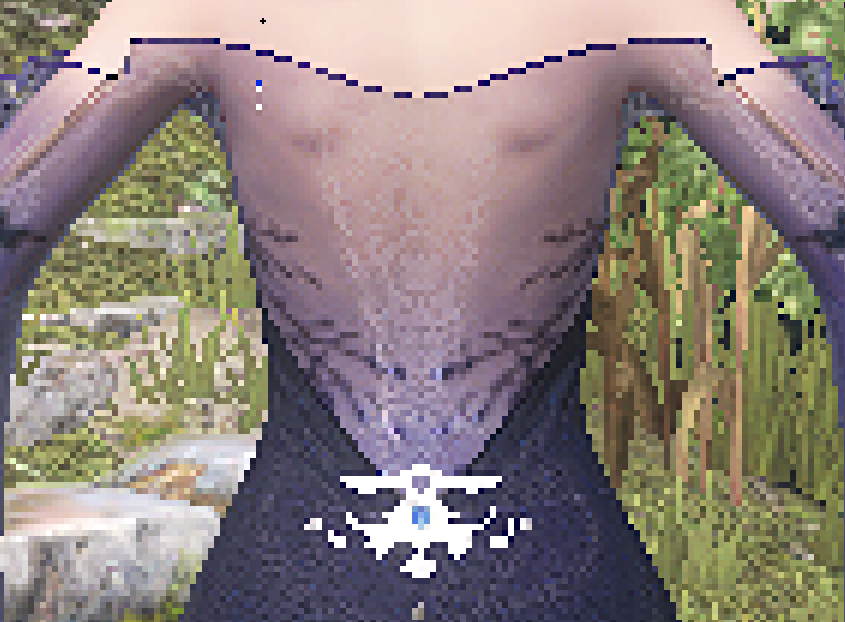 Rage 2
[Speaker Notes: 720p no cas]
Rage 2
[Speaker Notes: 720p cas]
Rage 2
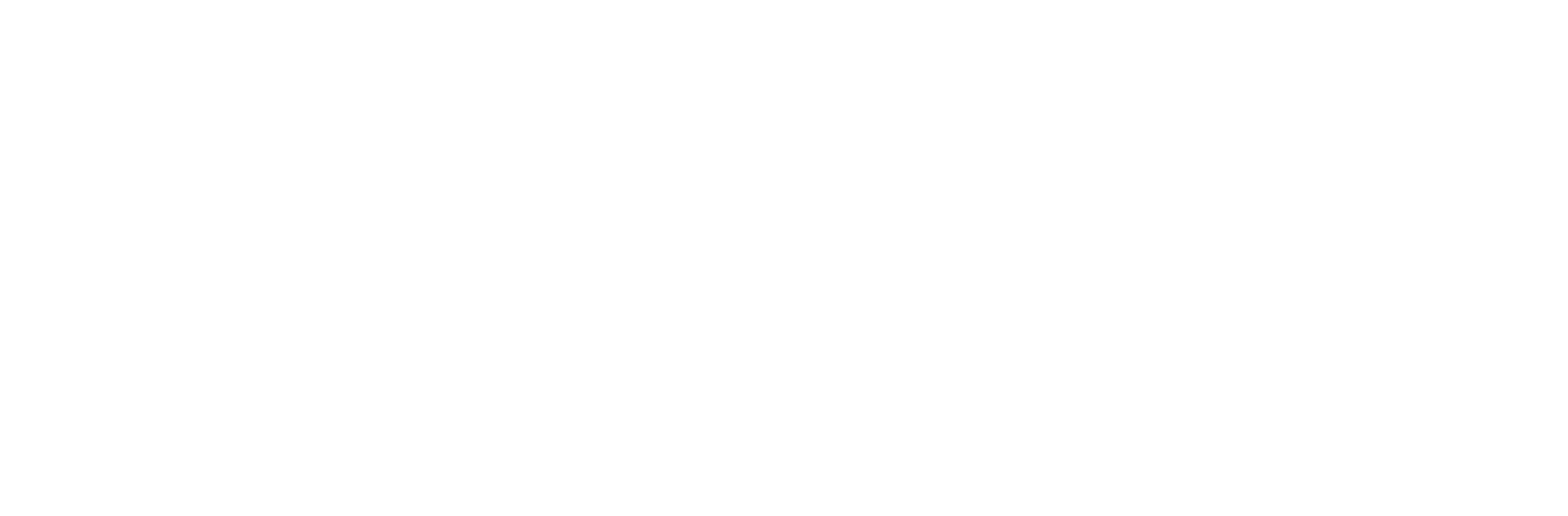 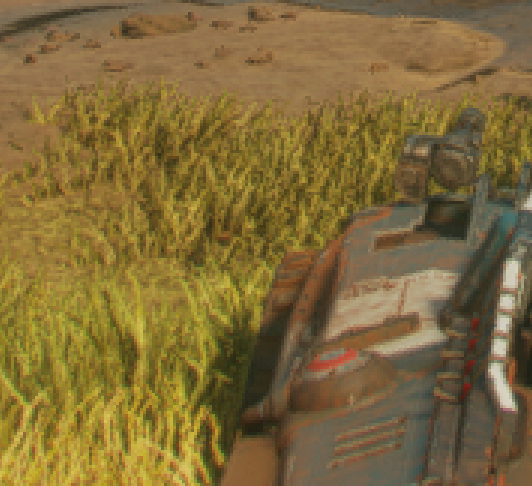 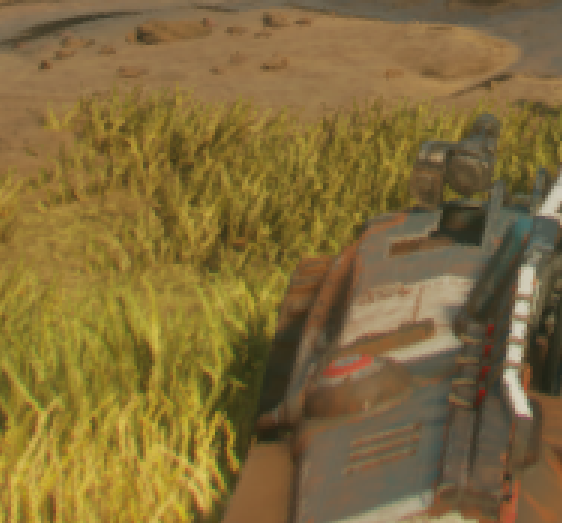 [Speaker Notes: 720p cas]
Unity Demo
84
Unity Demo
85
Strange Brigade
2560 scaled to 3840 no CAS
86
Strange Brigade
2560 scaled to 3840 with CAS
87
Strange Brigade
3840 native
88
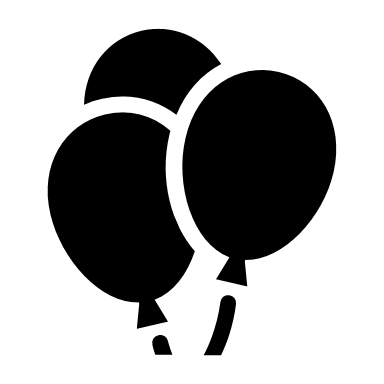 Thanks to
Timothy Lottes
Adam Sawicki
Marcus Svensson
Ihor Szlachtycz
Nick Thibieroz
89
Q&A
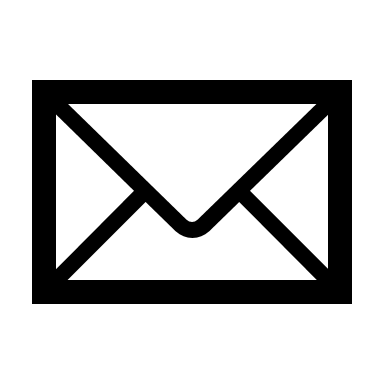 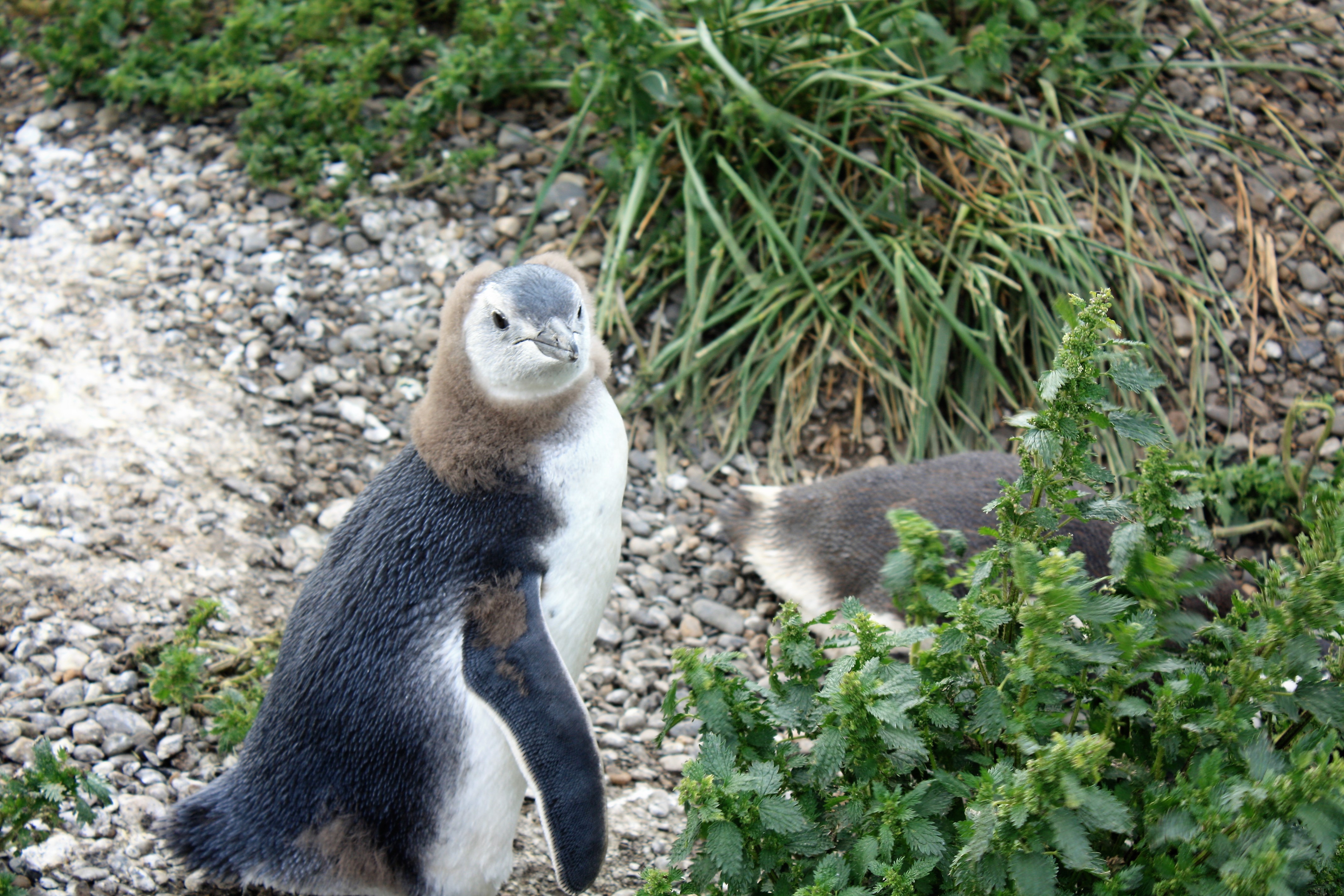 lou.kramer@amd.com 


	@lou_auroyup



	https://gpuopen.com/
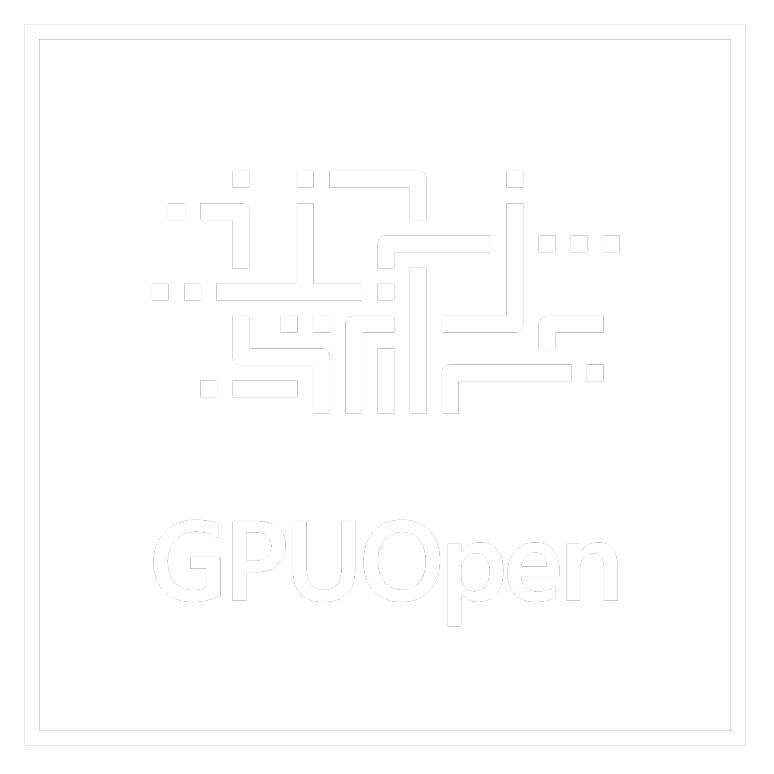 90
|   AMD DEVELOPER DAY | June 19th, 2019
Disclaimer & Attribution
The information presented in this document is for informational purposes only and may contain technical inaccuracies, omissions and typographical errors.
The information contained herein is subject to change and may be rendered inaccurate for many reasons, including but not limited to product and roadmap changes, component and motherboard version changes, new model and/or product releases, product differences between differing manufacturers, software changes, BIOS flashes, firmware upgrades, or the like. AMD assumes no obligation to update or otherwise correct or revise this information. However, AMD reserves the right to revise this information and to make changes from time to time to the content hereof without obligation of AMD to notify any person of such revisions or changes.
AMD MAKES NO REPRESENTATIONS OR WARRANTIES WITH RESPECT TO THE CONTENTS HEREOF AND ASSUMES NO RESPONSIBILITY FOR ANY INACCURACIES, ERRORS OR OMISSIONS THAT MAY APPEAR IN THIS INFORMATION.
AMD SPECIFICALLY DISCLAIMS ANY IMPLIED WARRANTIES OF MERCHANTABILITY OR FITNESS FOR ANY PARTICULAR PURPOSE. IN NO EVENT WILL AMD BE LIABLE TO ANY PERSON FOR ANY DIRECT, INDIRECT, SPECIAL OR OTHER CONSEQUENTIAL DAMAGES ARISING FROM THE USE OF ANY INFORMATION CONTAINED HEREIN, EVEN IF AMD IS EXPRESSLY ADVISED OF THE POSSIBILITY OF SUCH DAMAGES.

ATTRIBUTION
© 2019 Advanced Micro Devices, Inc. All rights reserved. AMD, the AMD Arrow logo, RadeonTM and combinations thereof are trademarks of Advanced Micro Devices, Inc. in the United States and/or other jurisdictions. Vulkan is a registered trademark of the Khronos Group Inc. Other names are for informational purposes only and may be trademarks of their respective owners.
91
|   AMD DEVELOPER DAY | June 19th, 2019